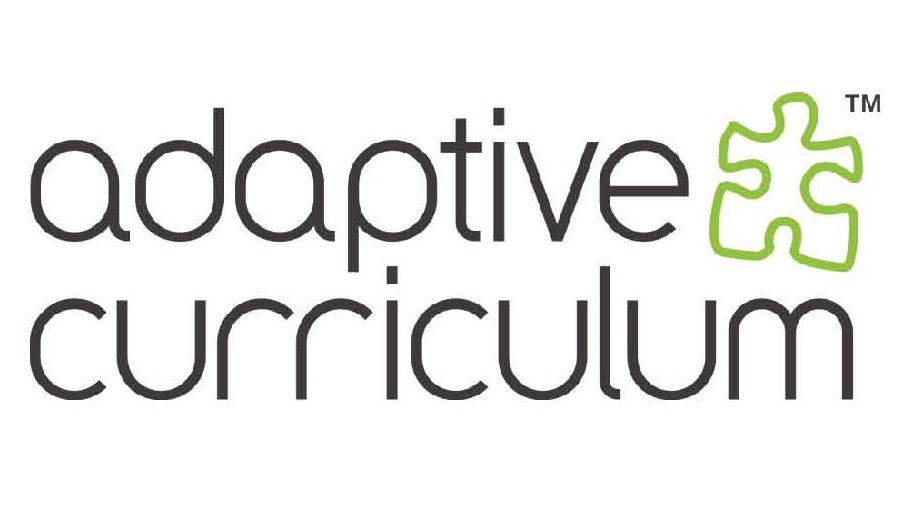 By Bilingual/ESL/Title III
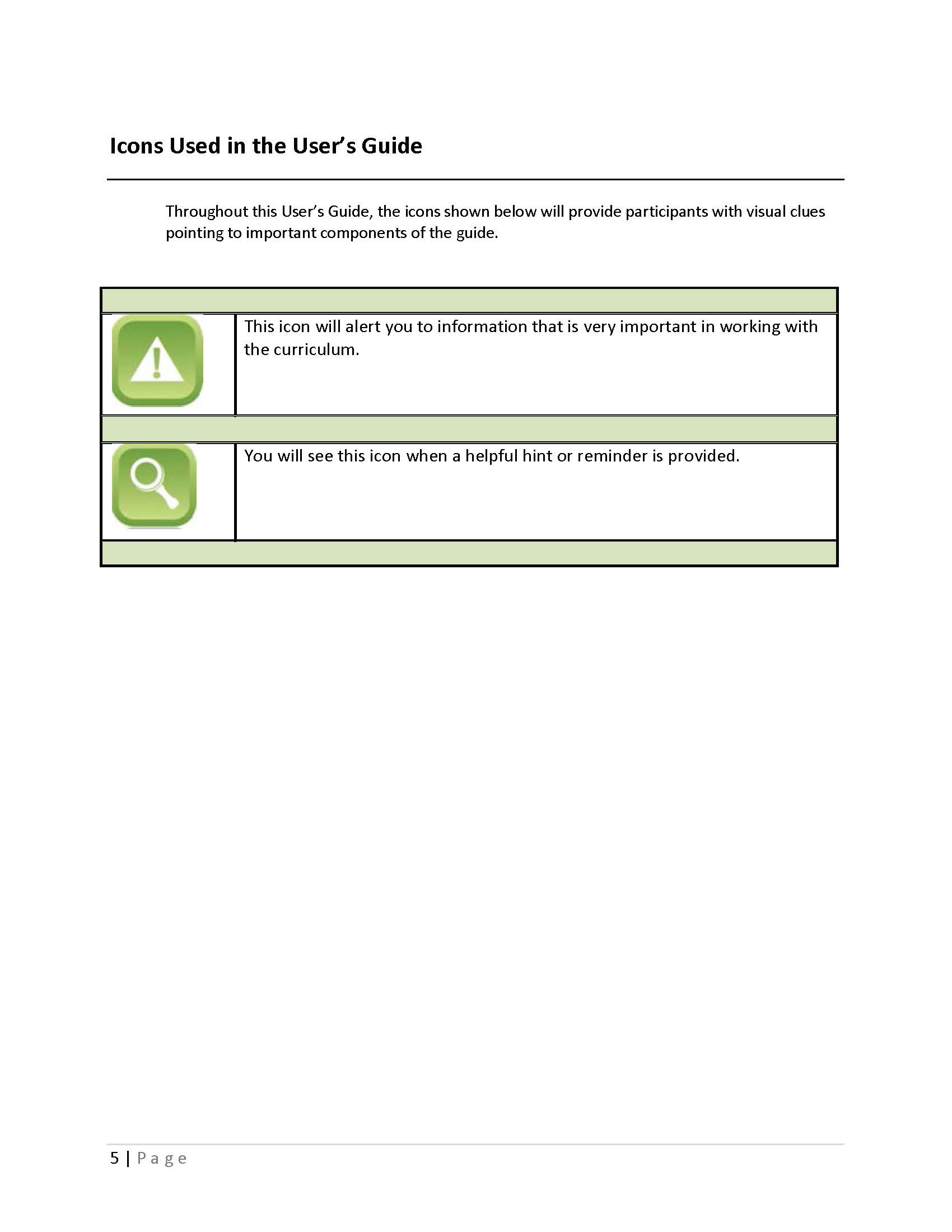 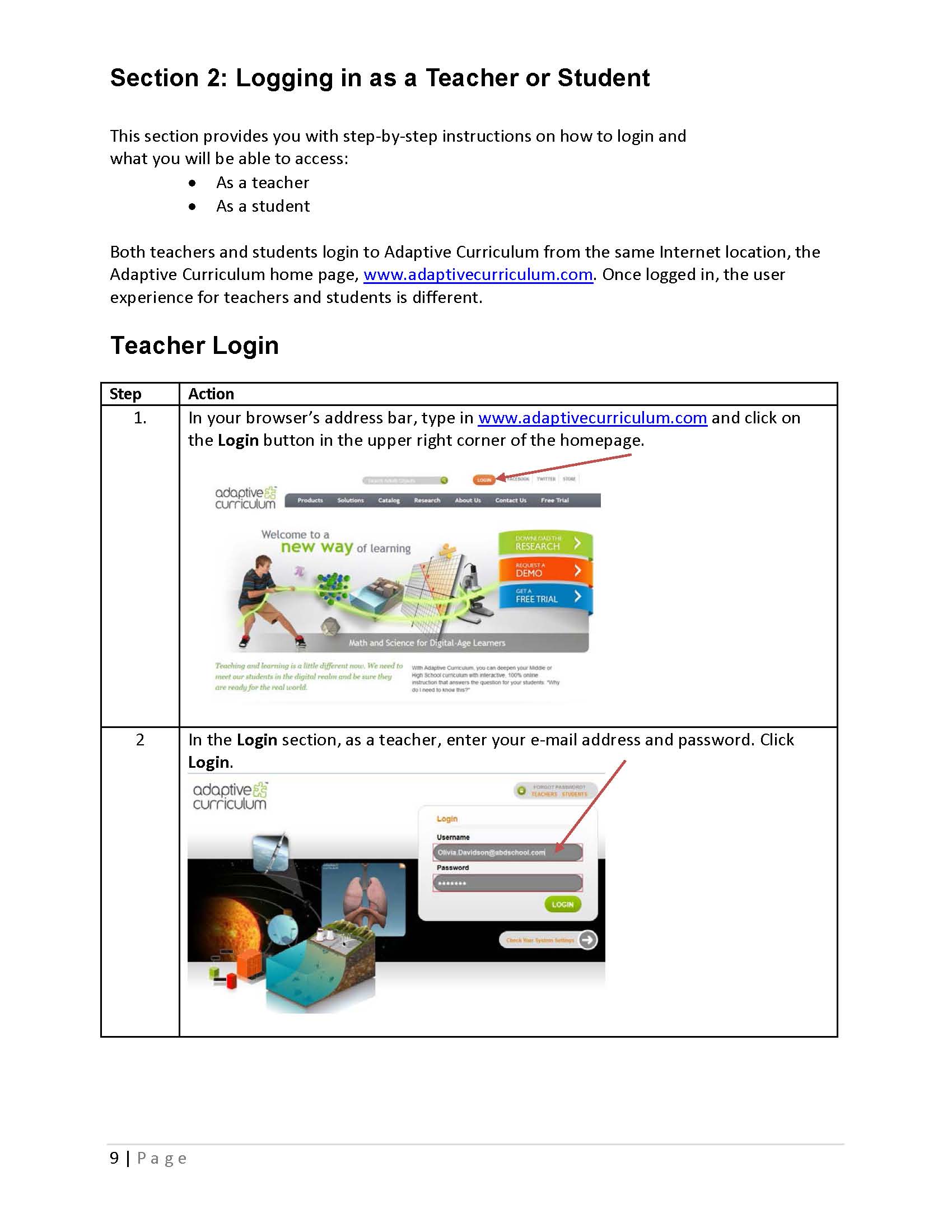 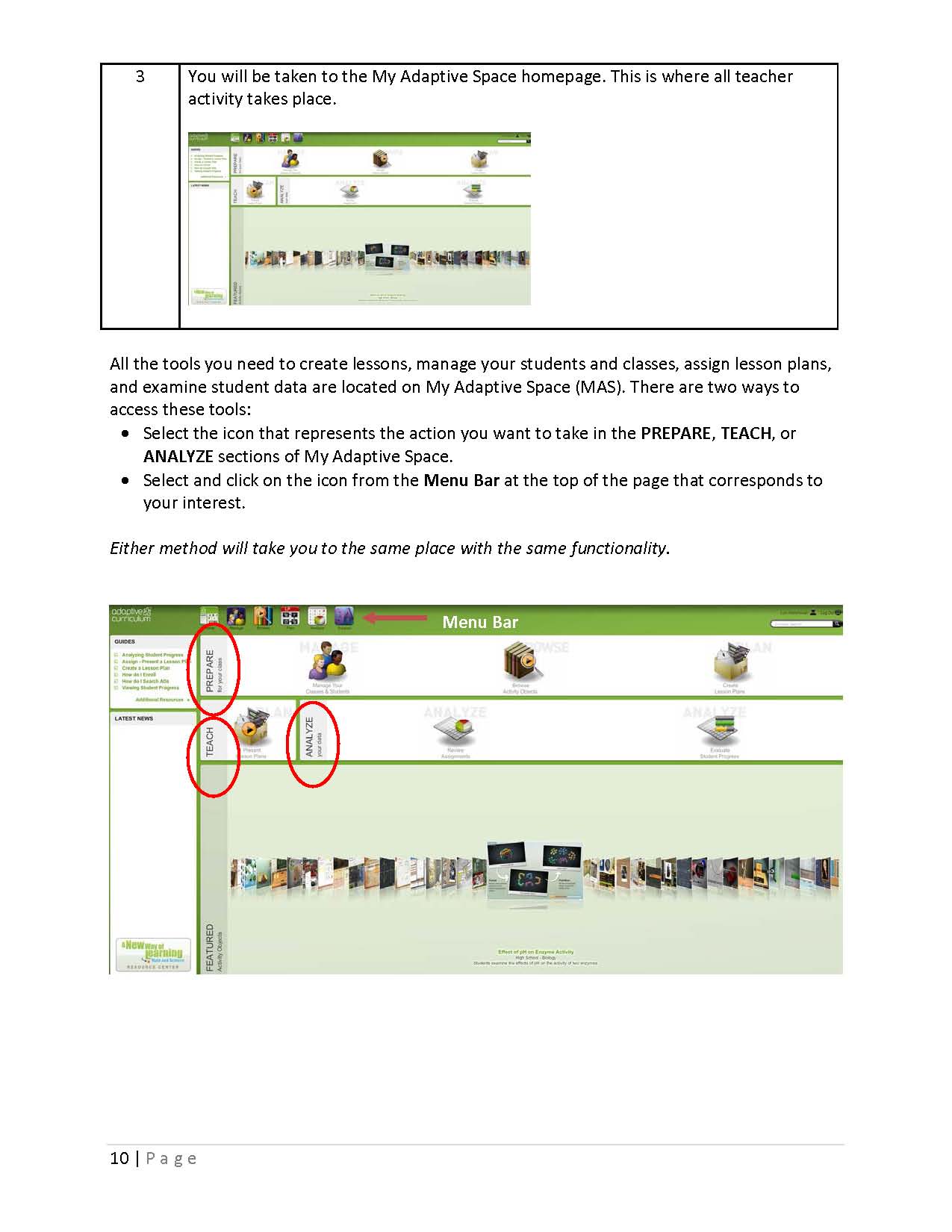 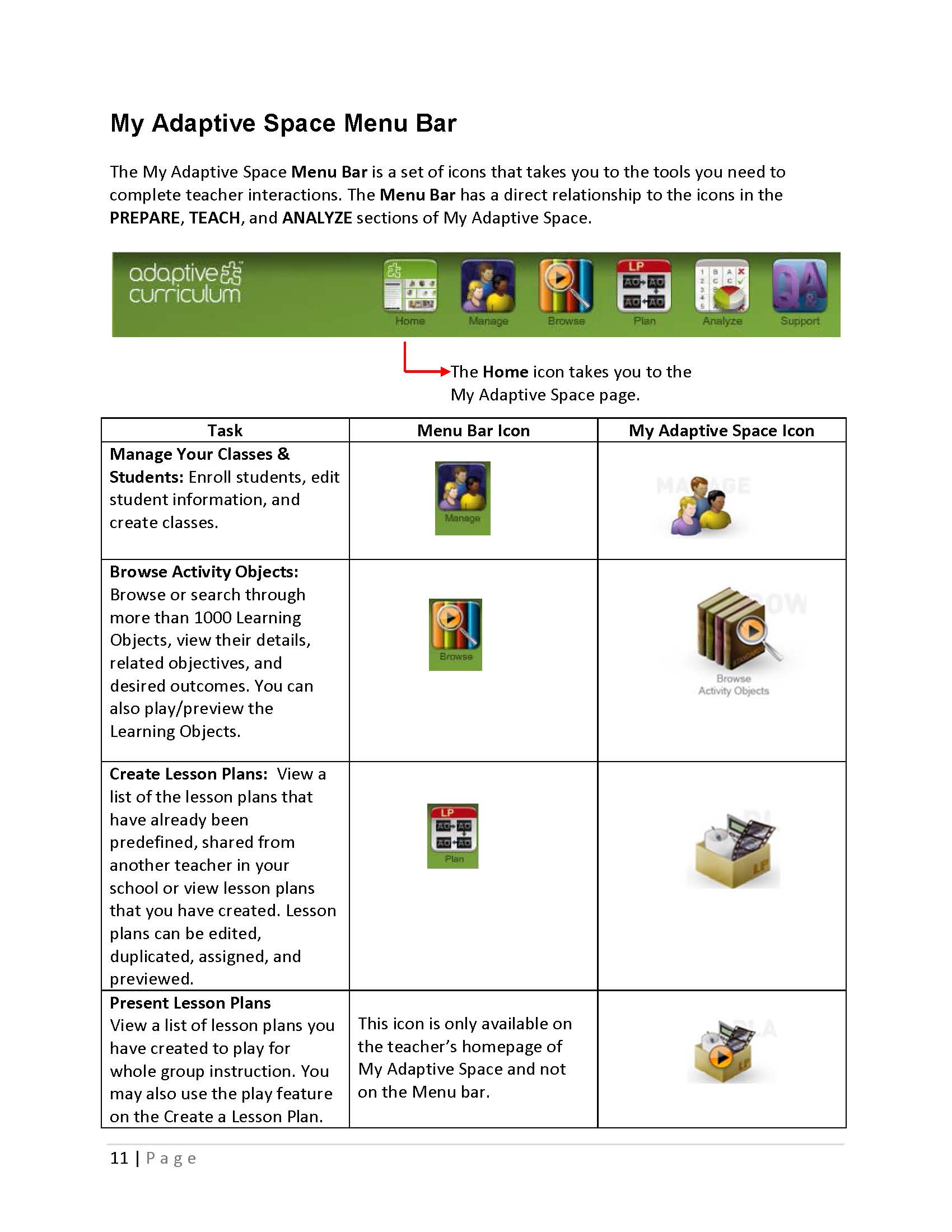 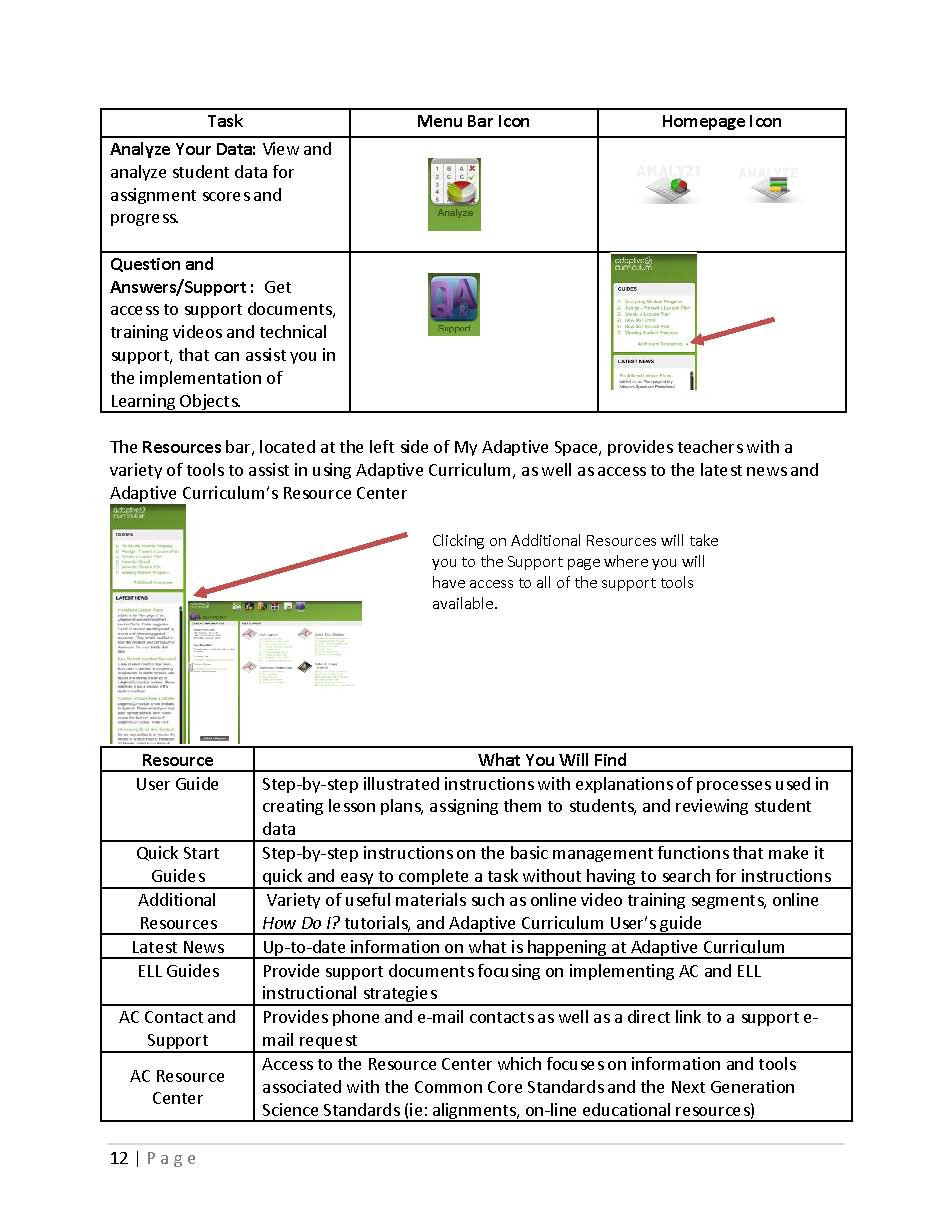 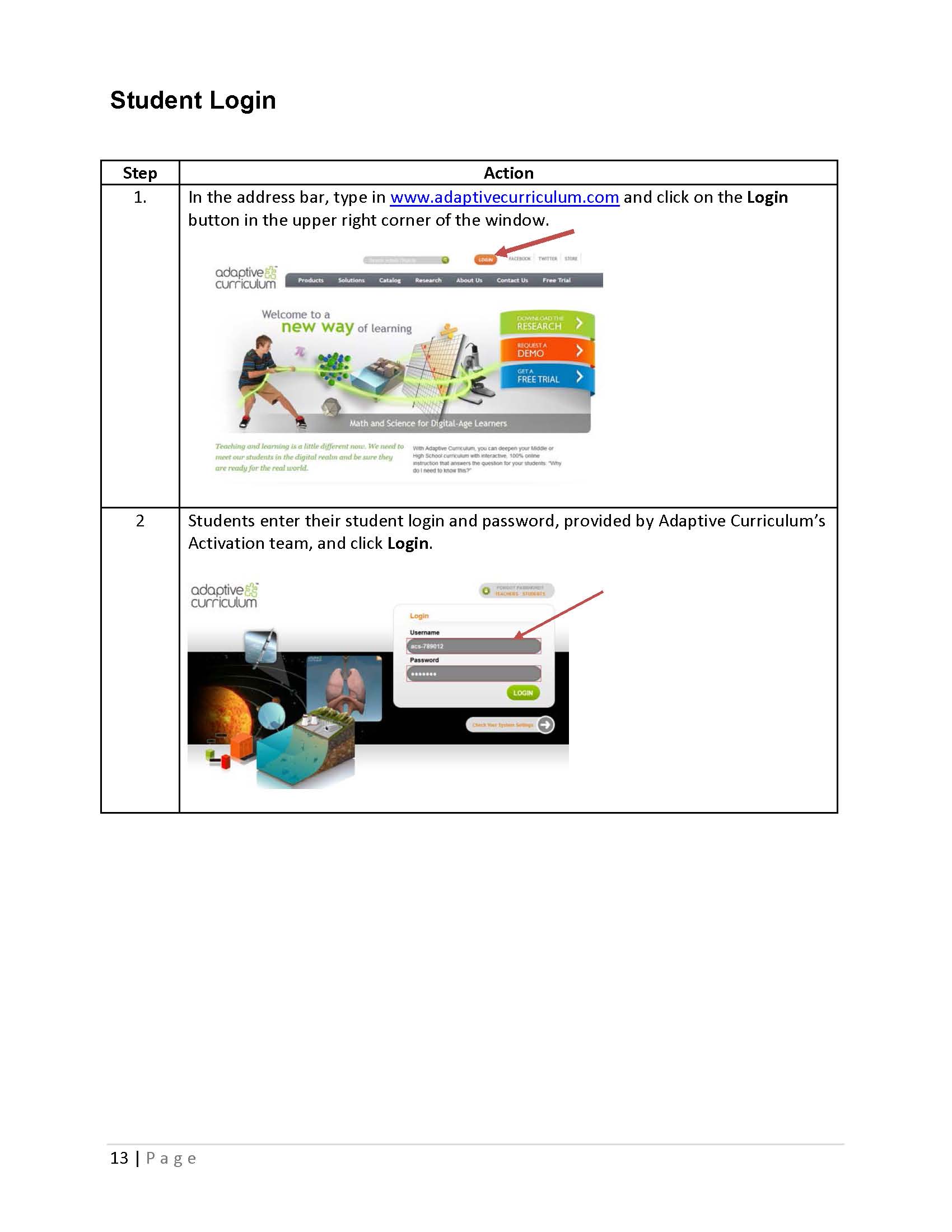 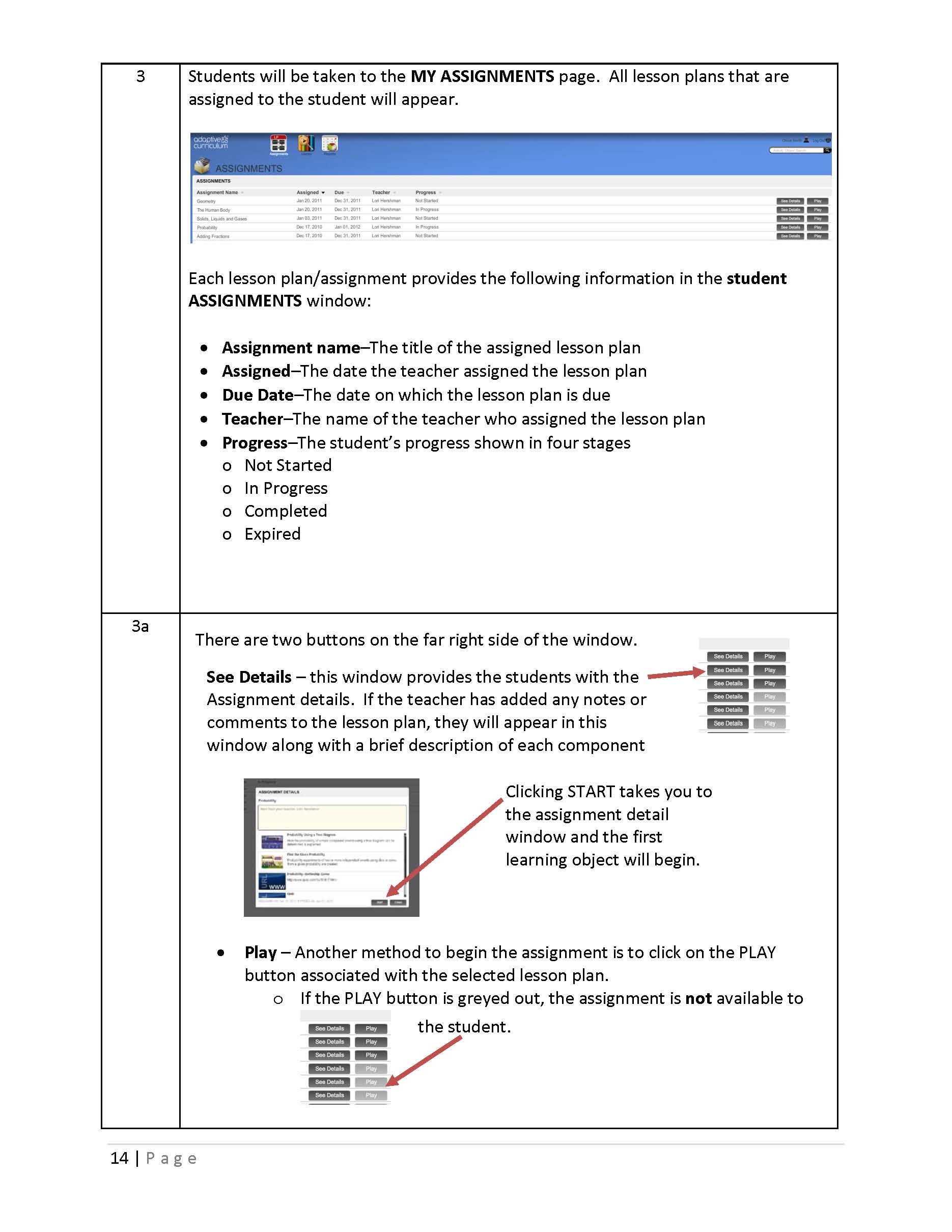 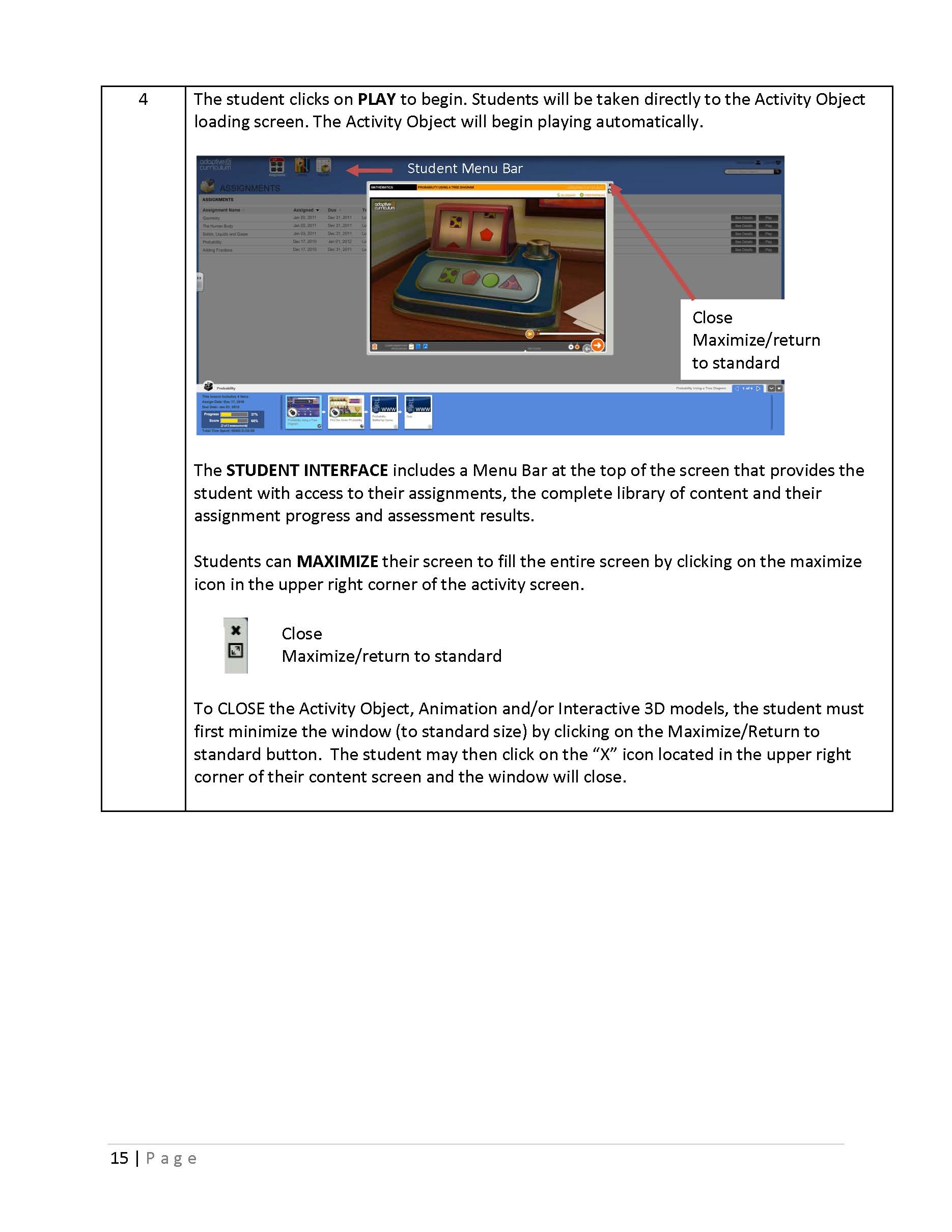 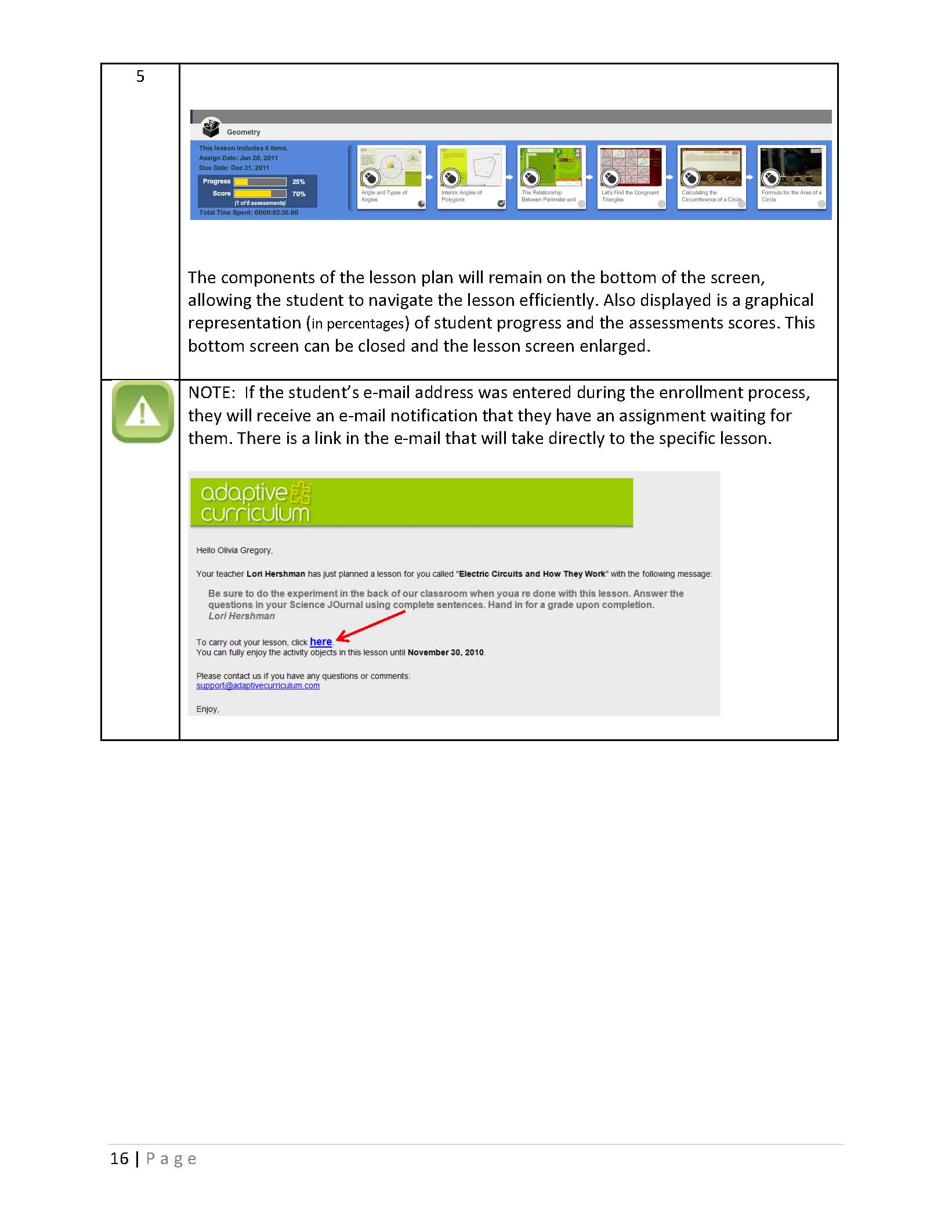 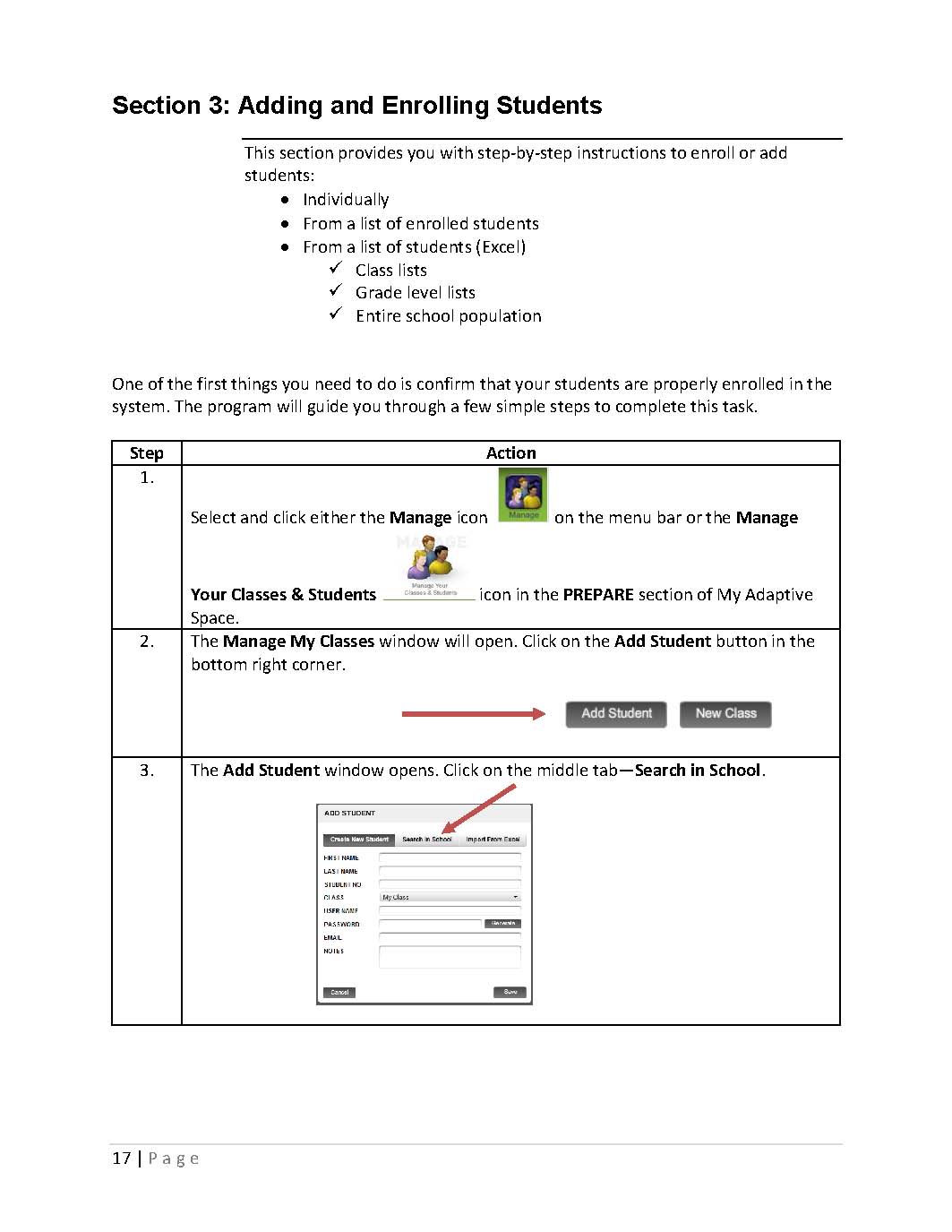 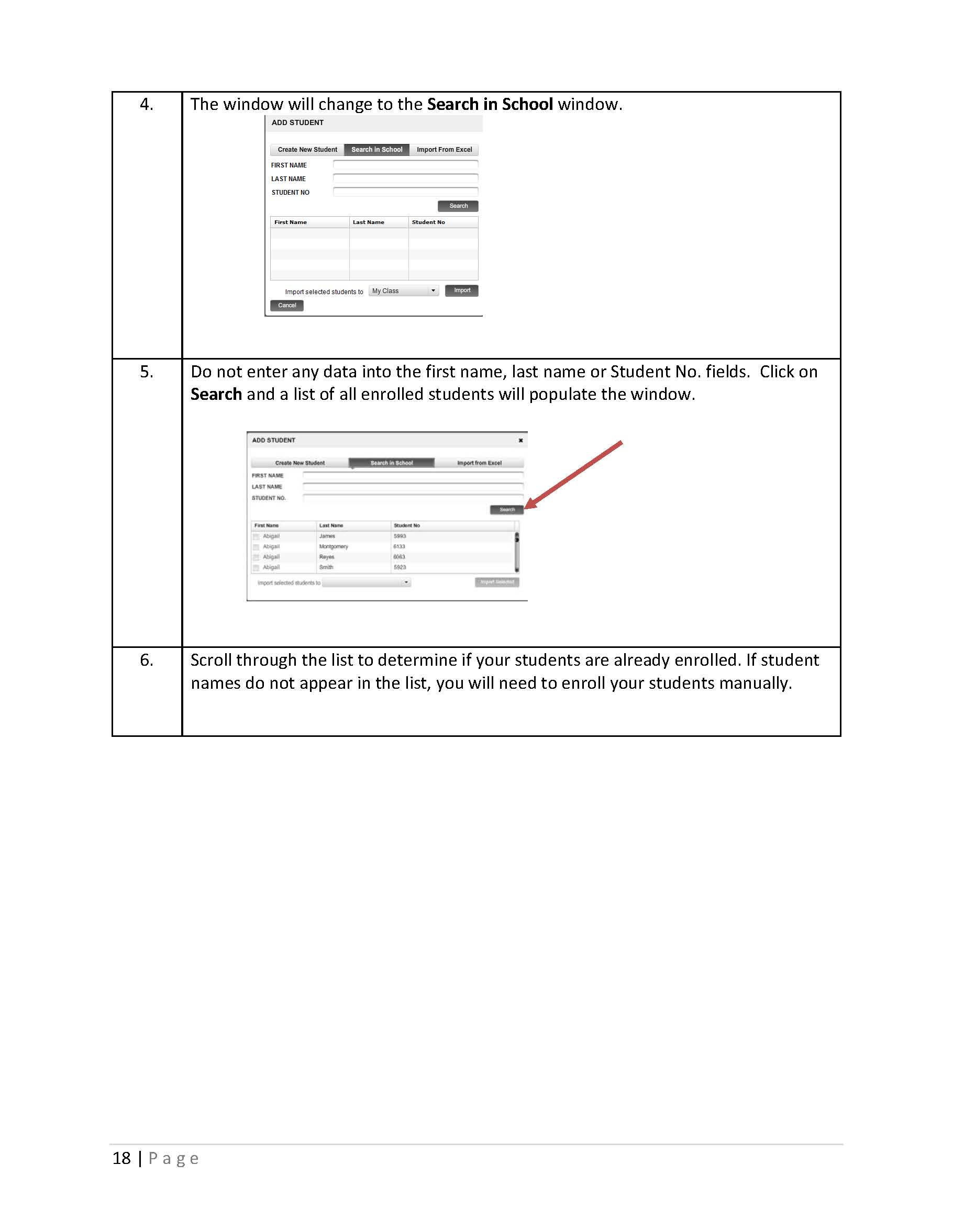 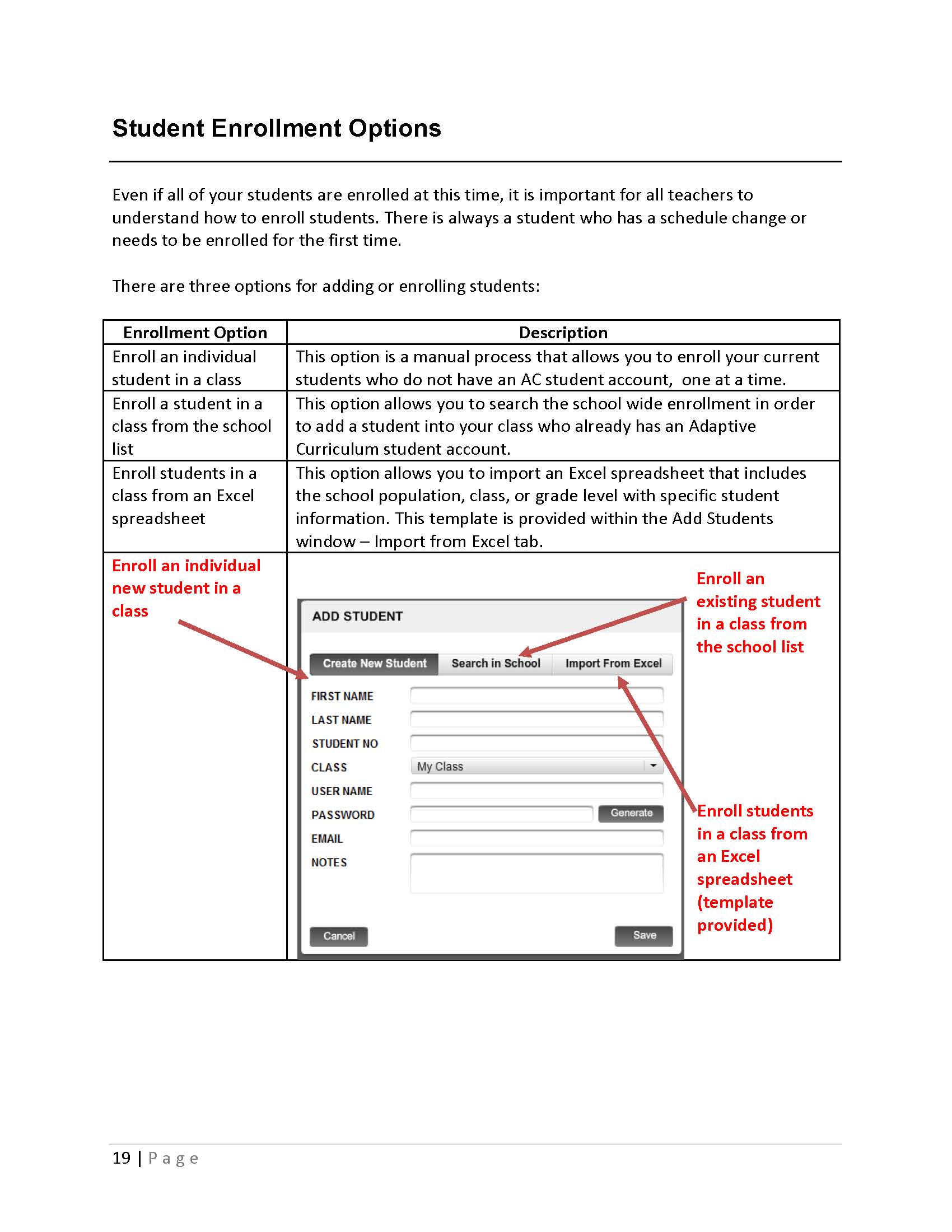 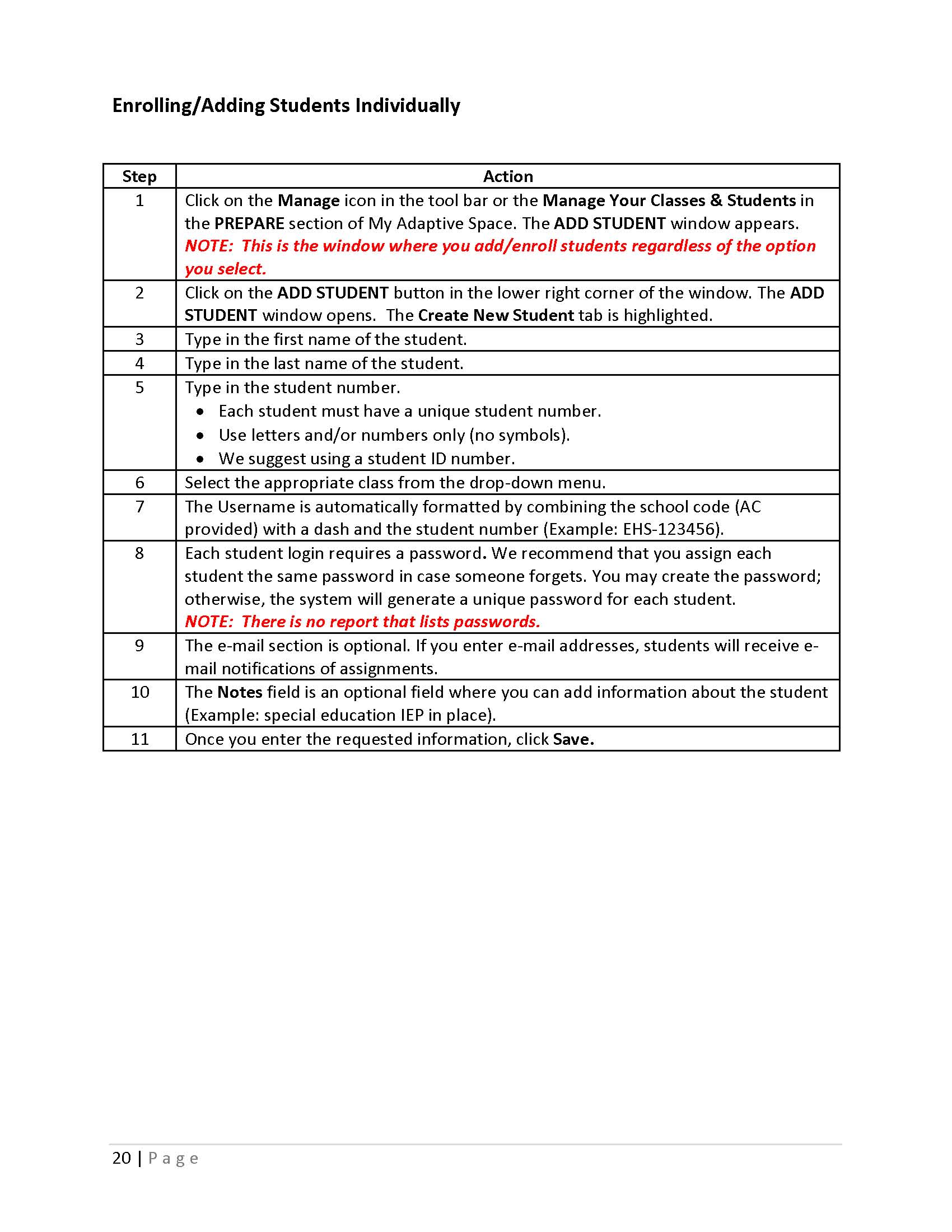 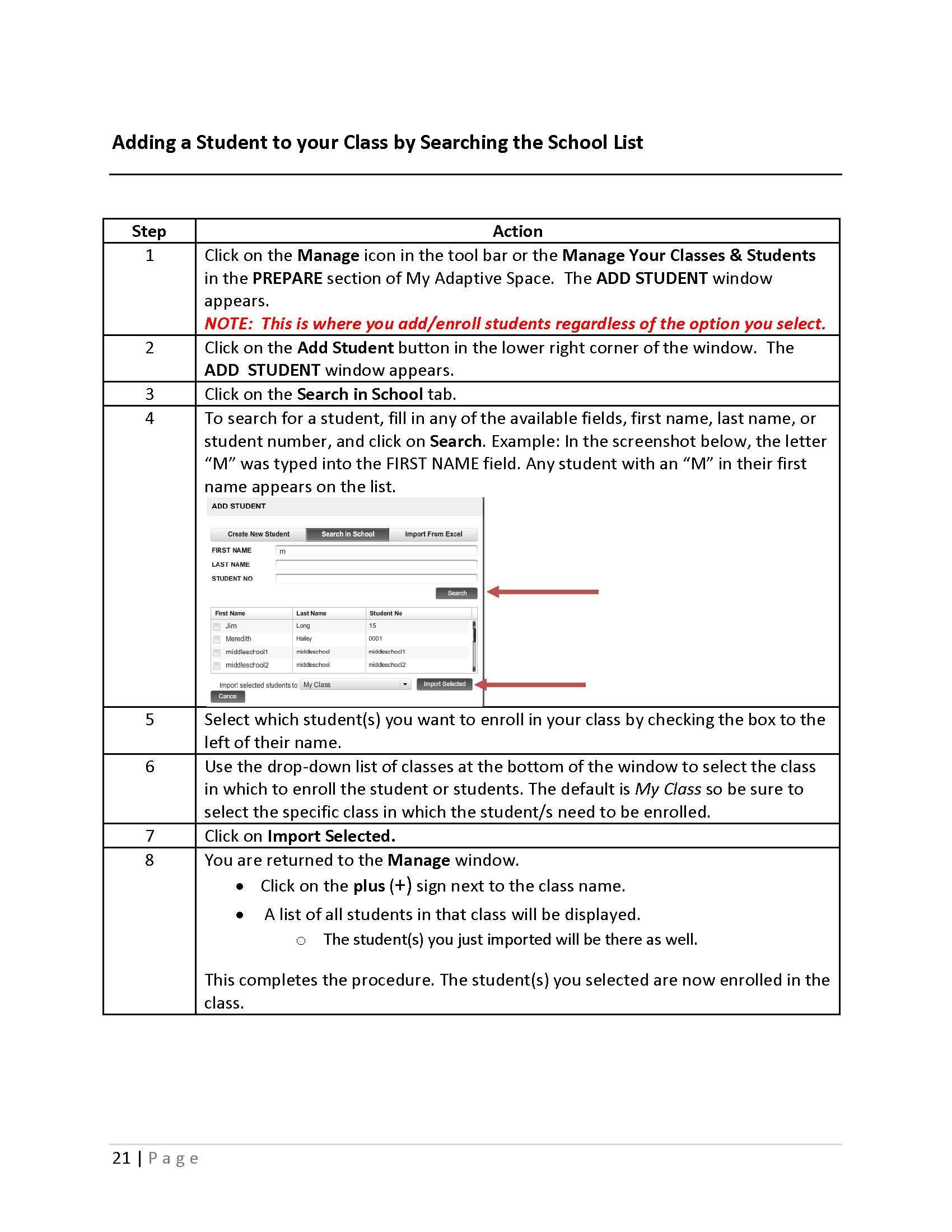 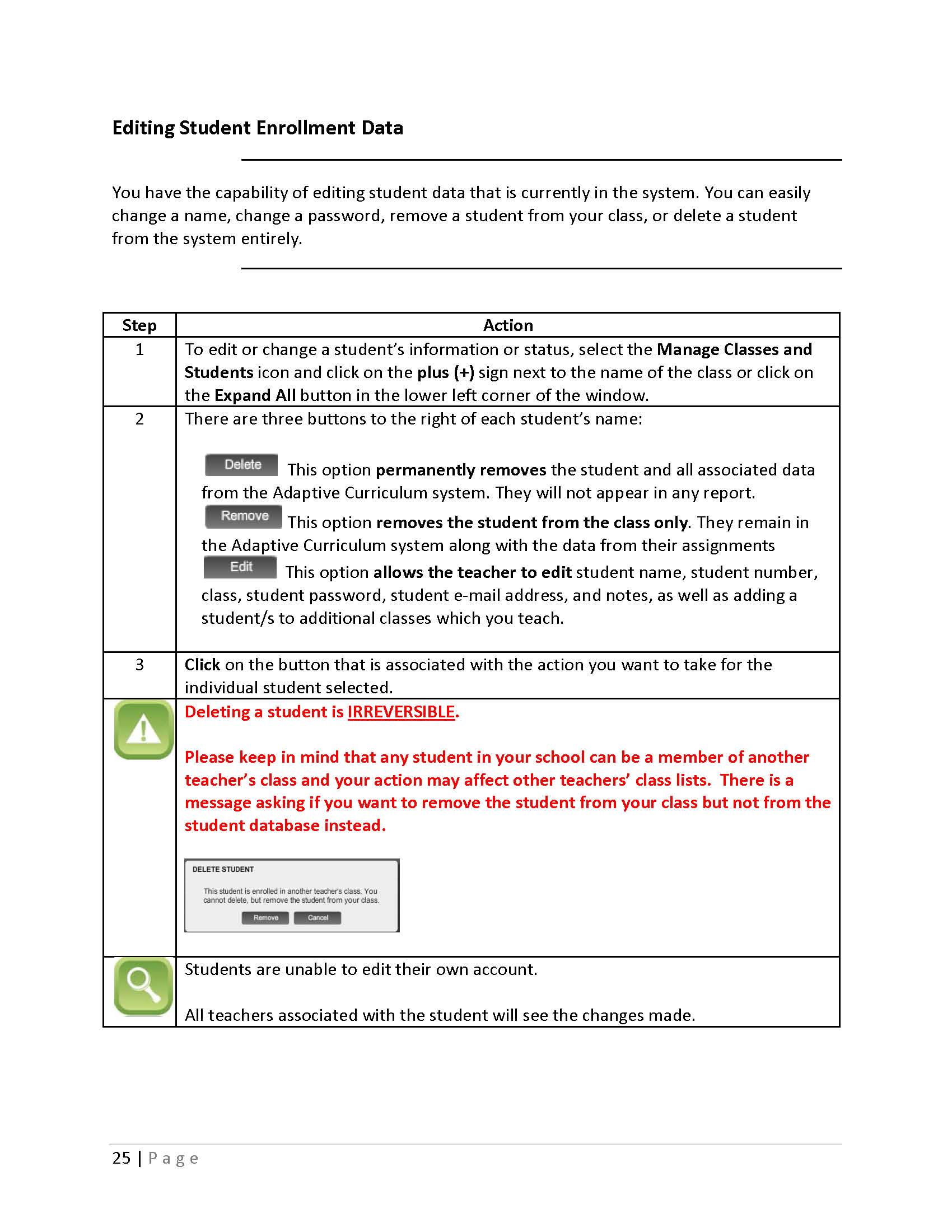 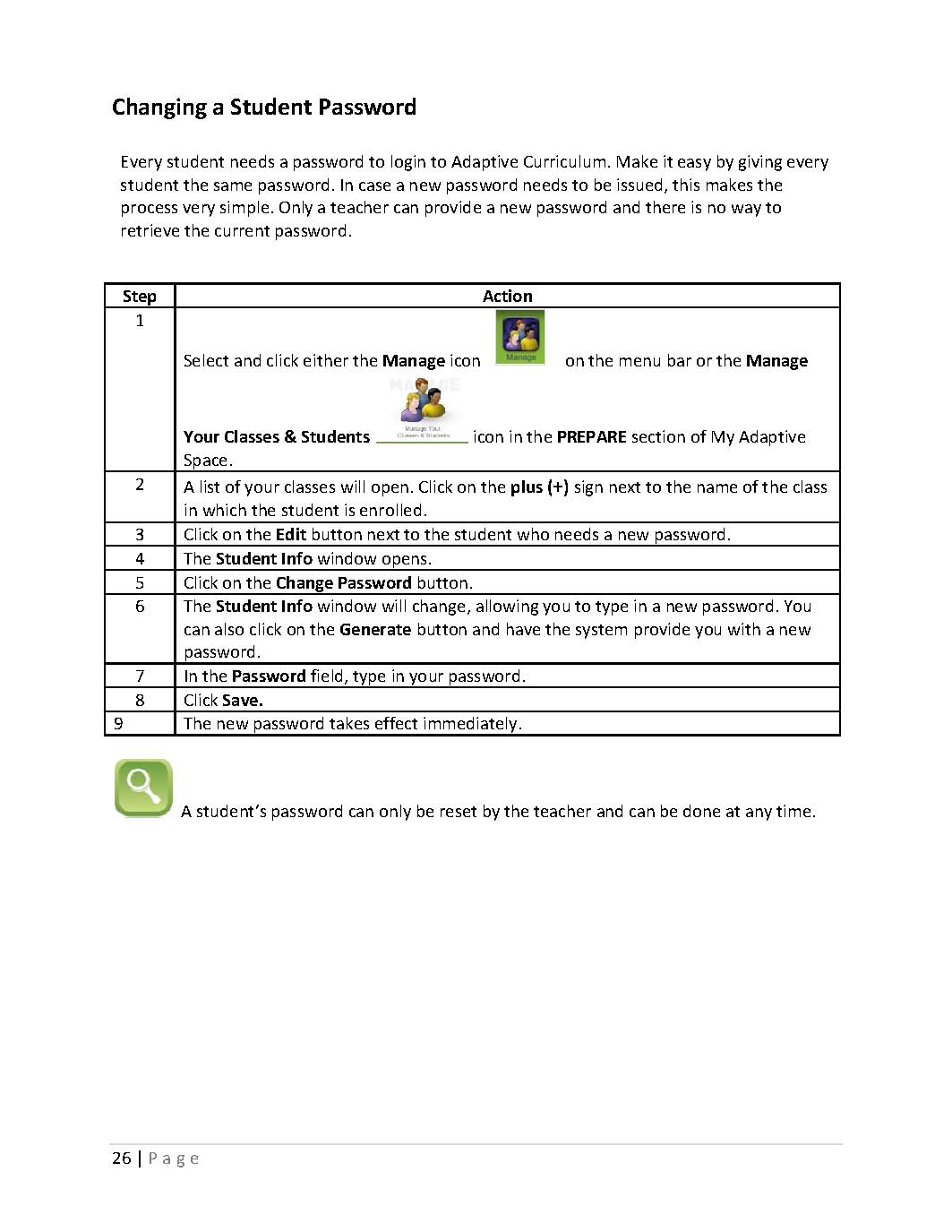 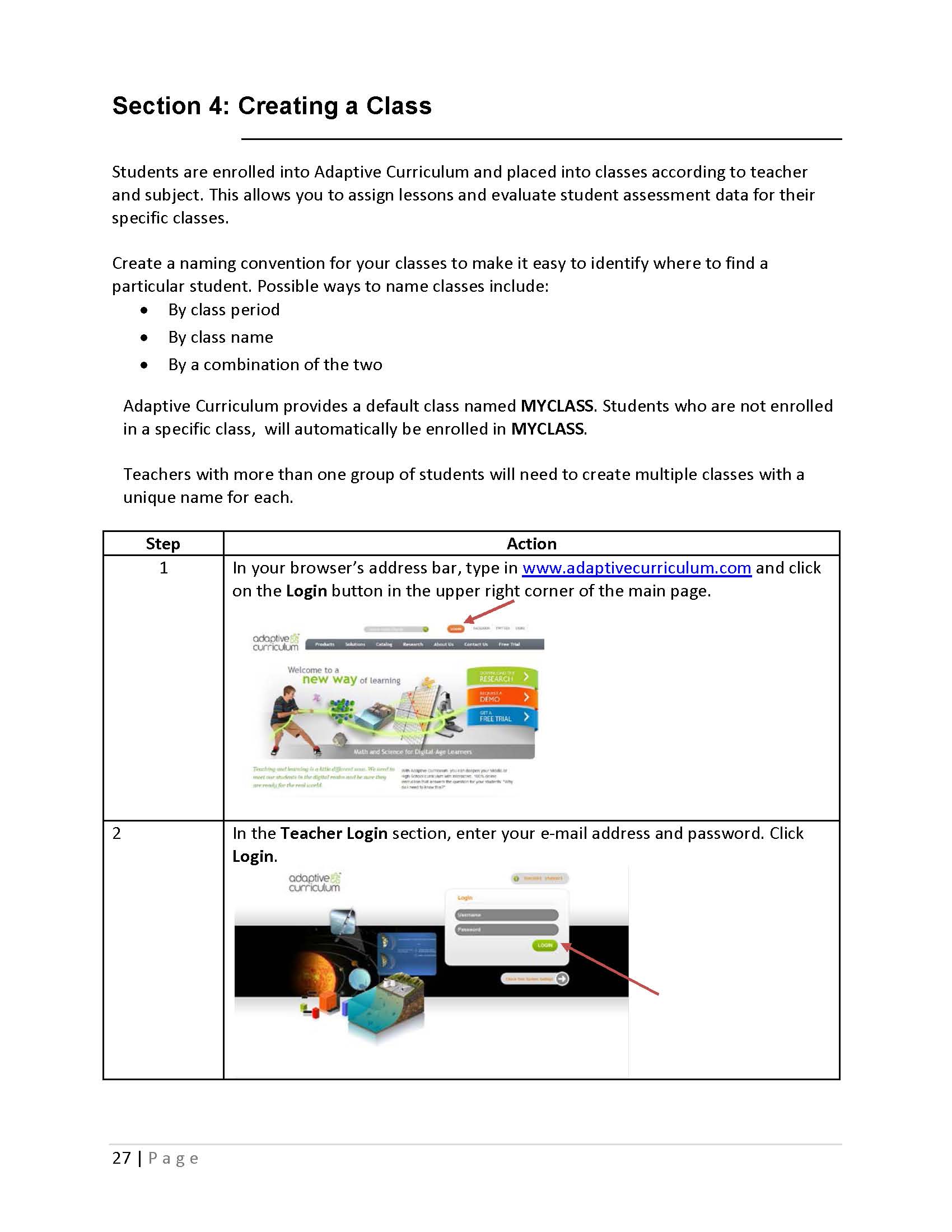 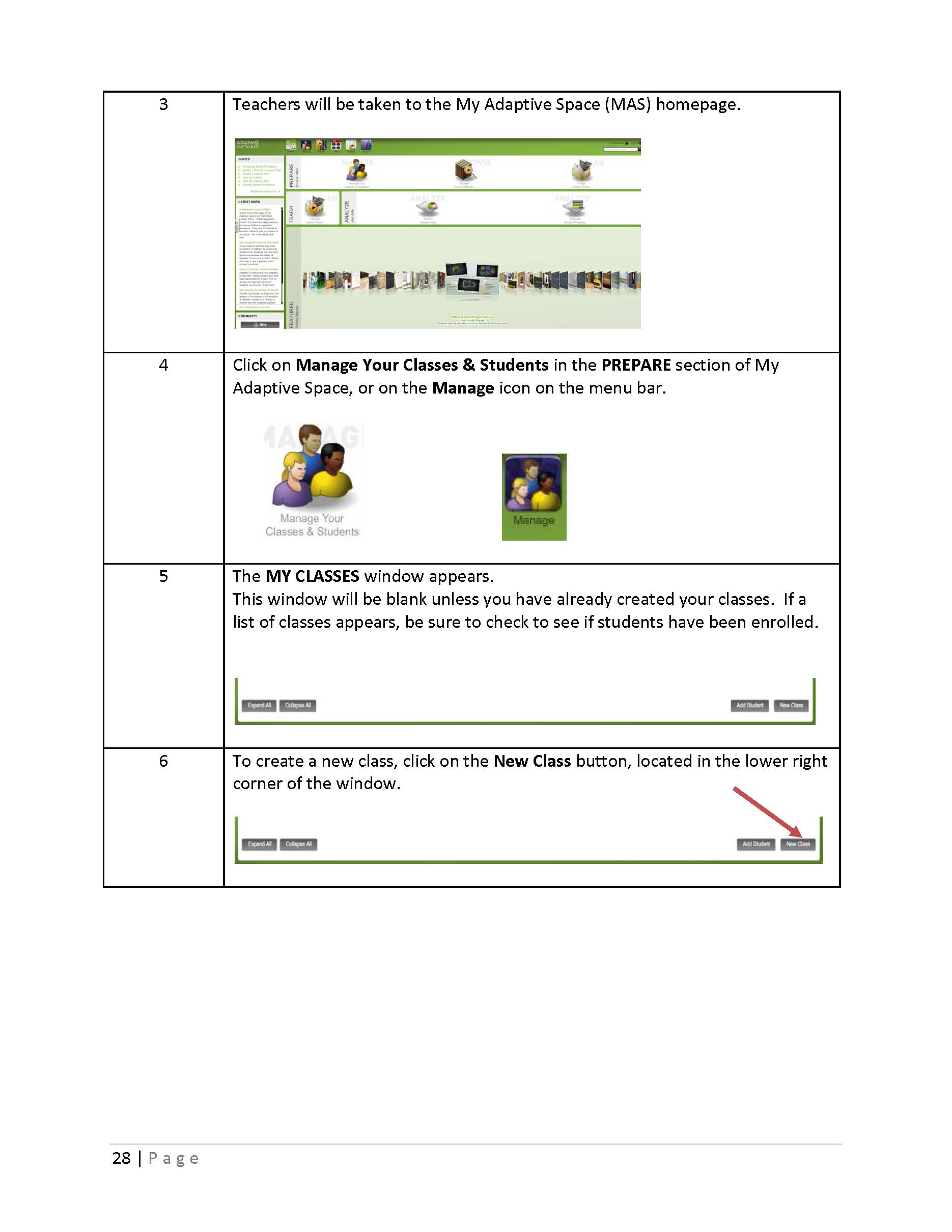 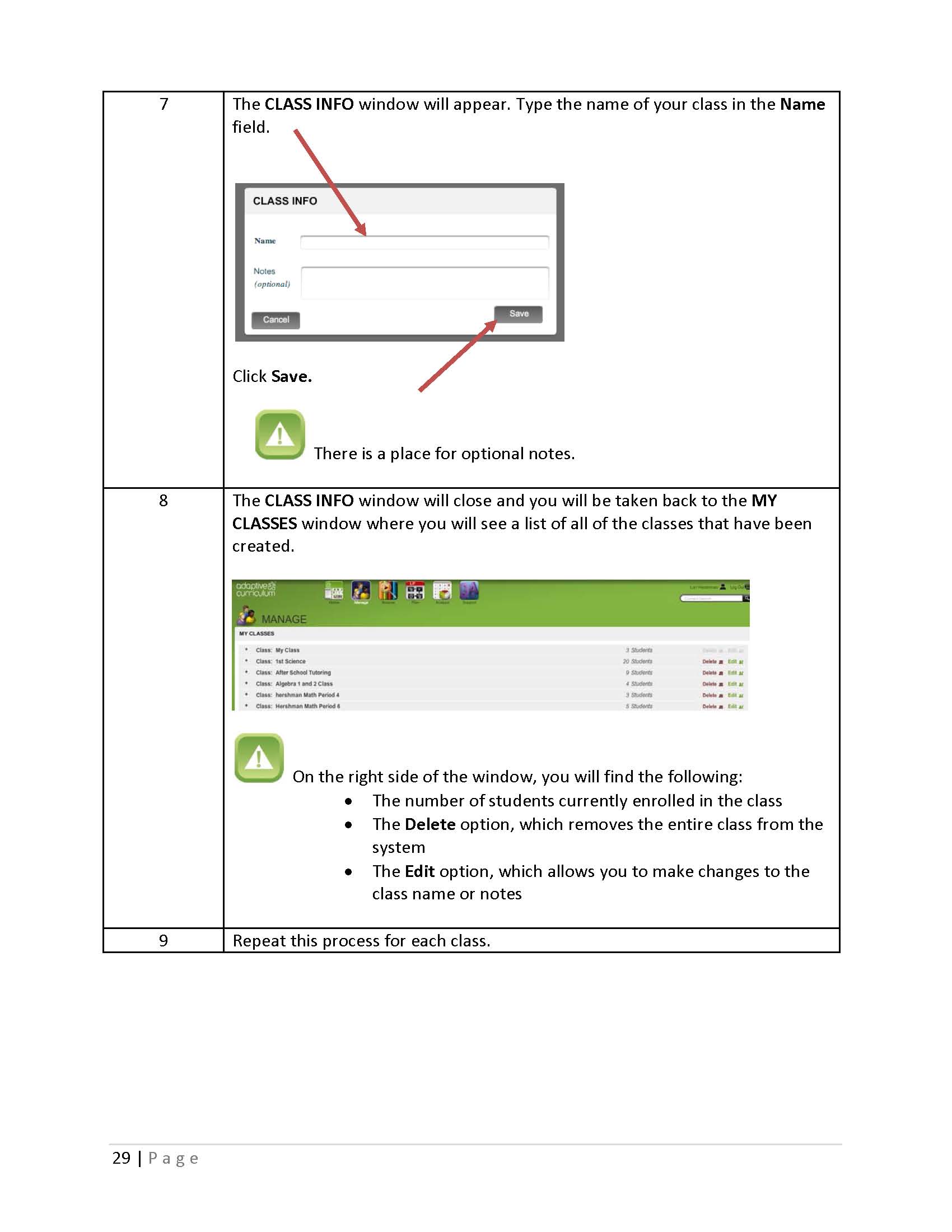 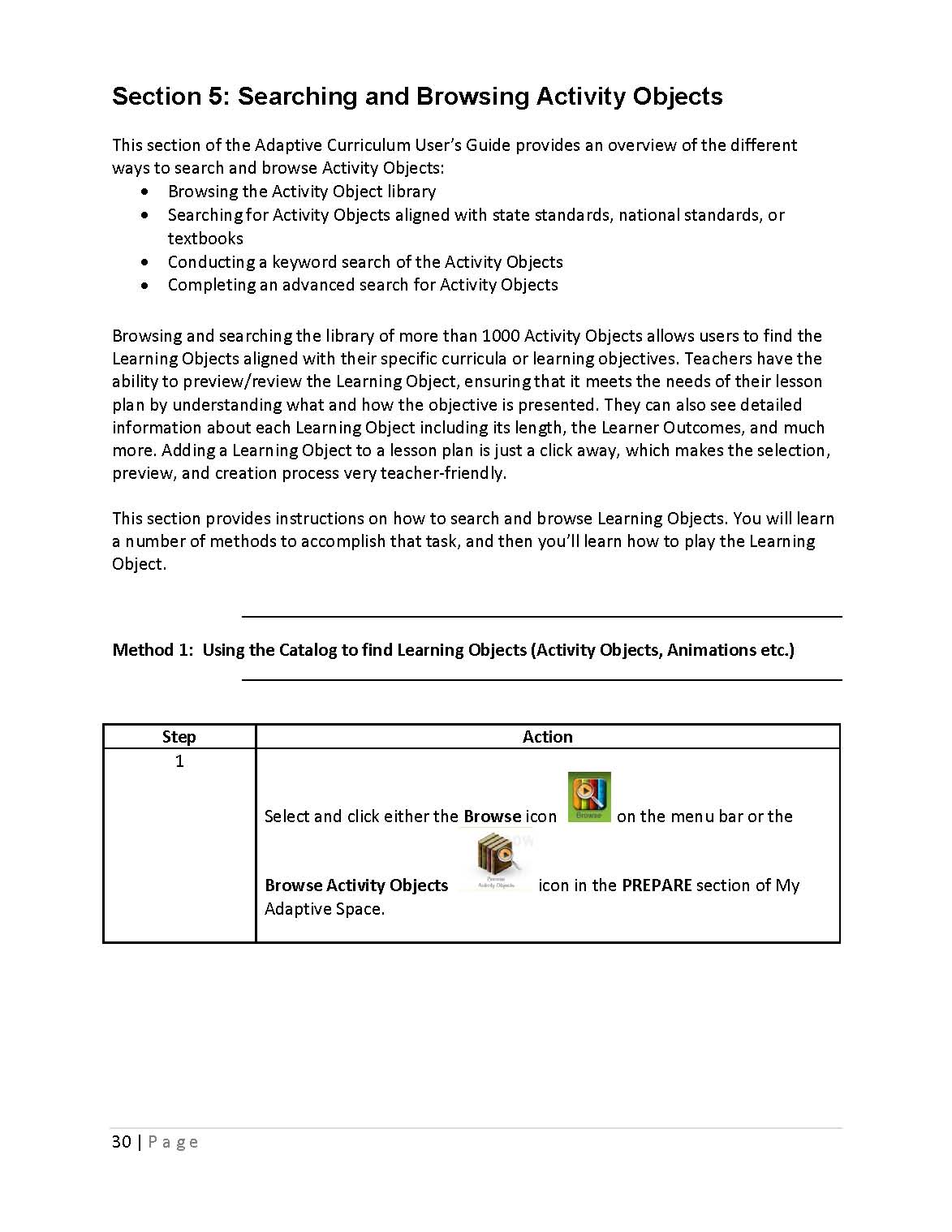 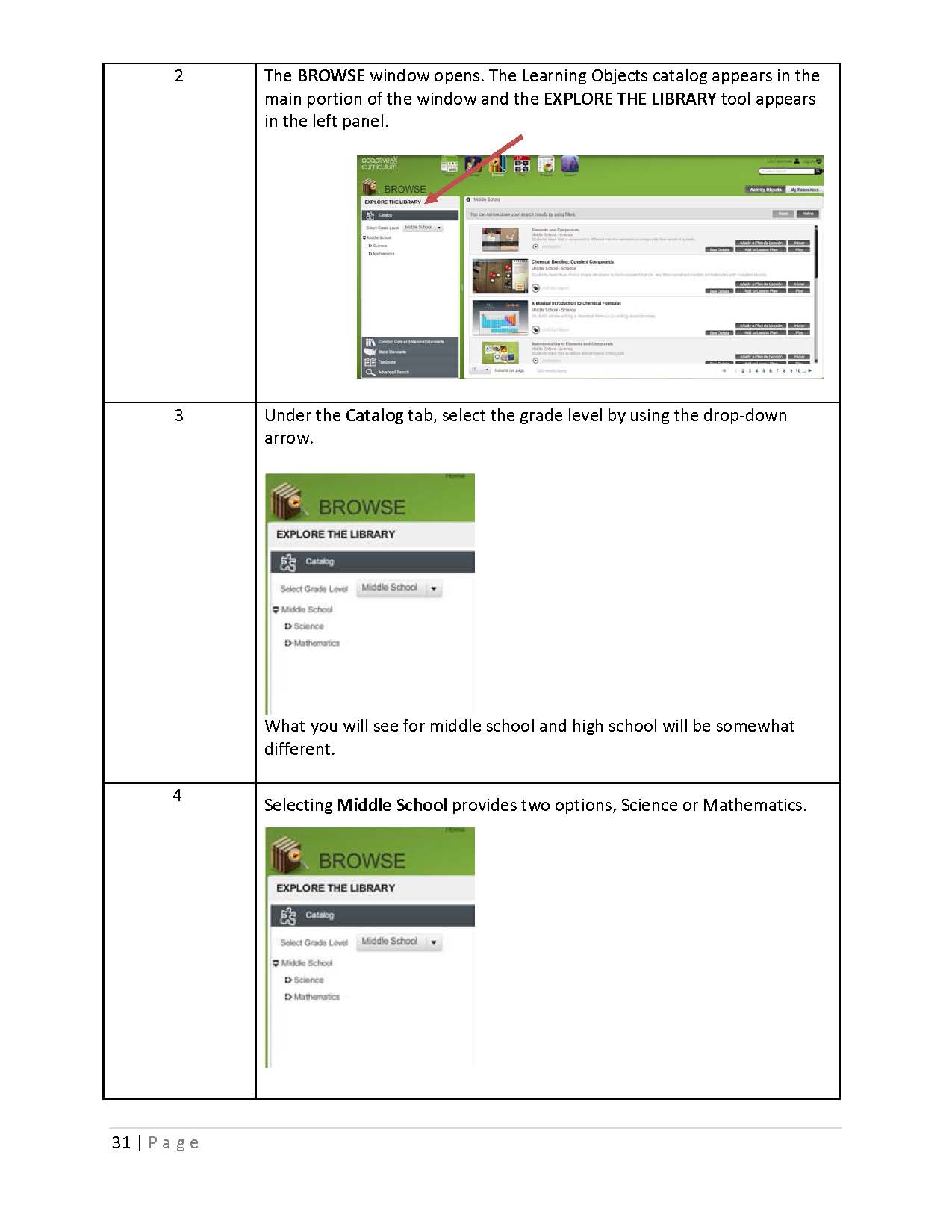 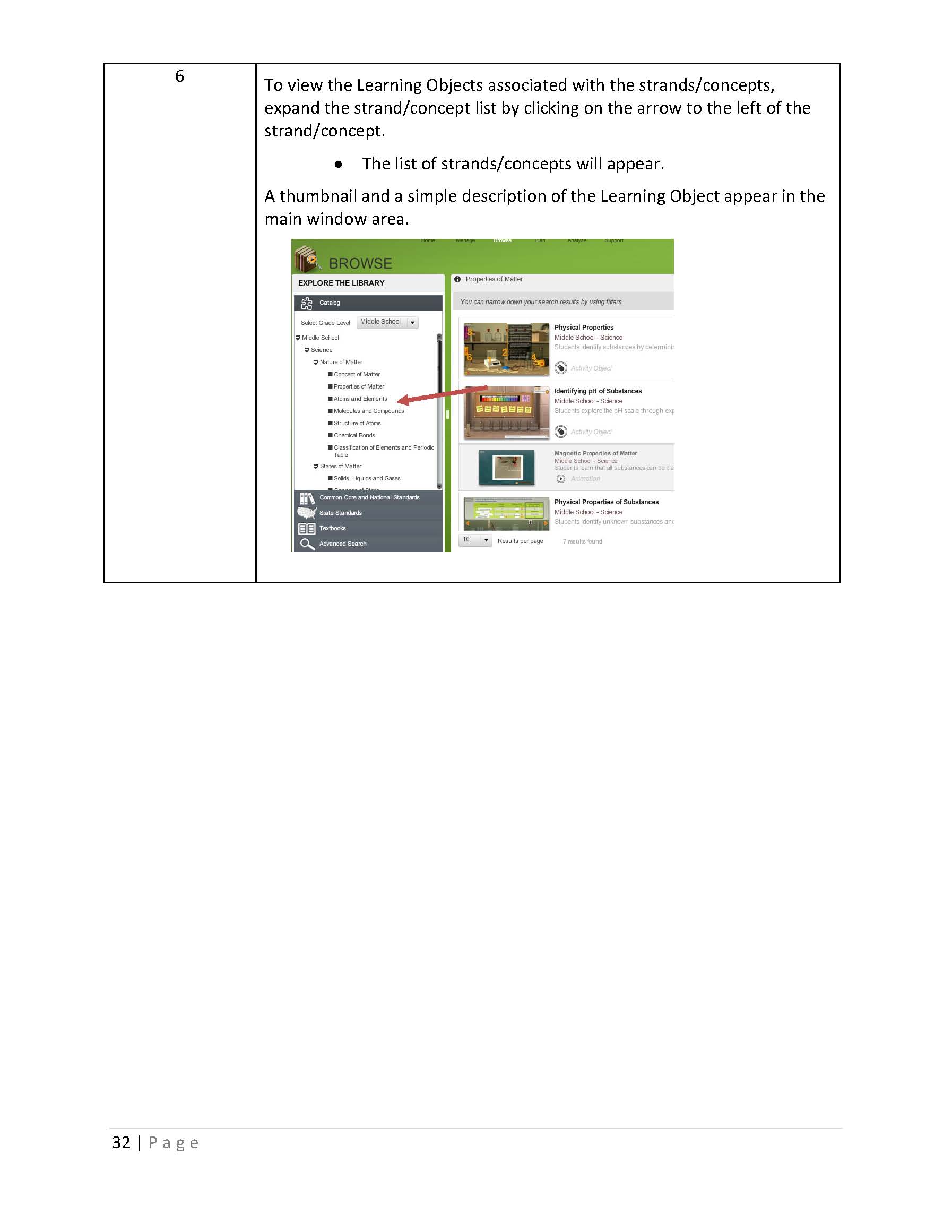 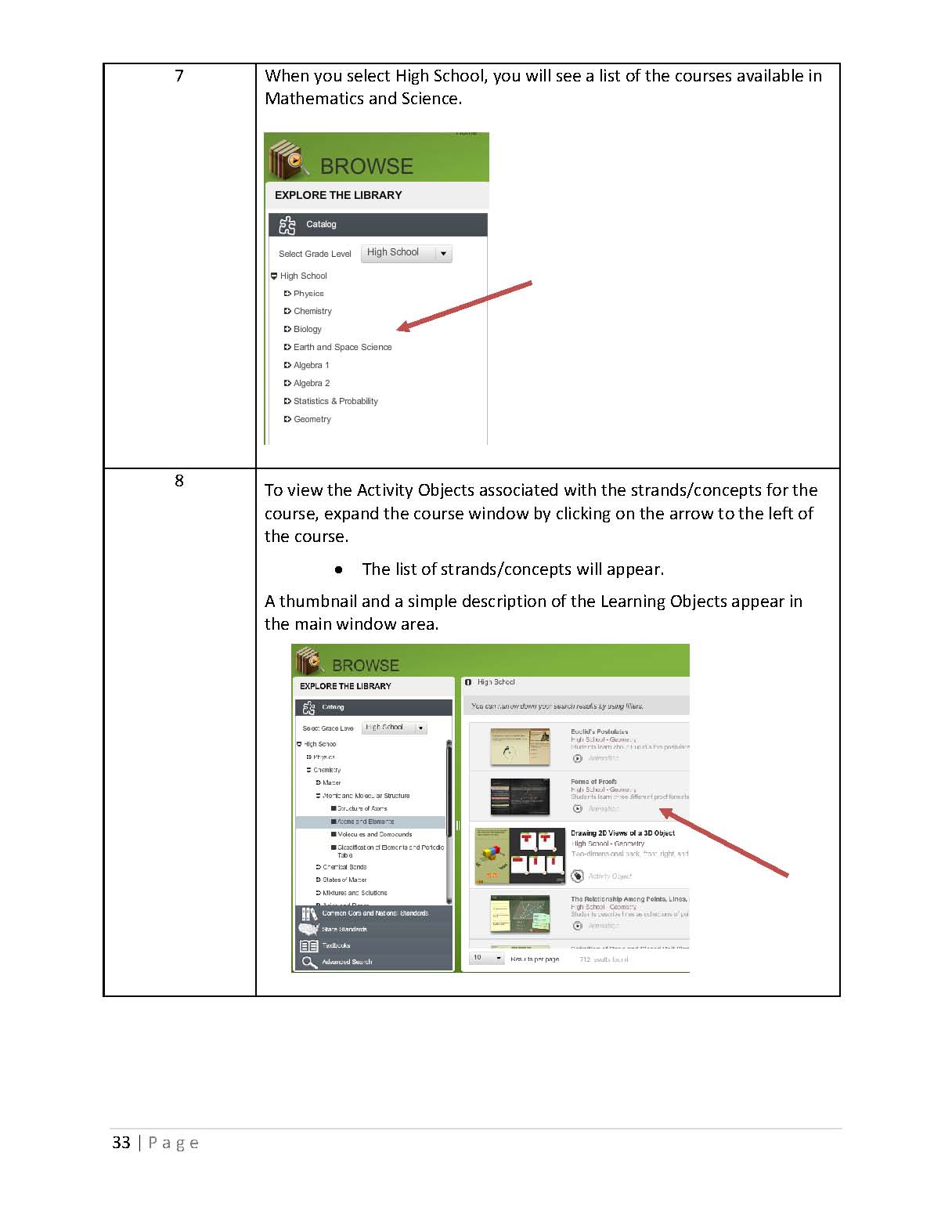 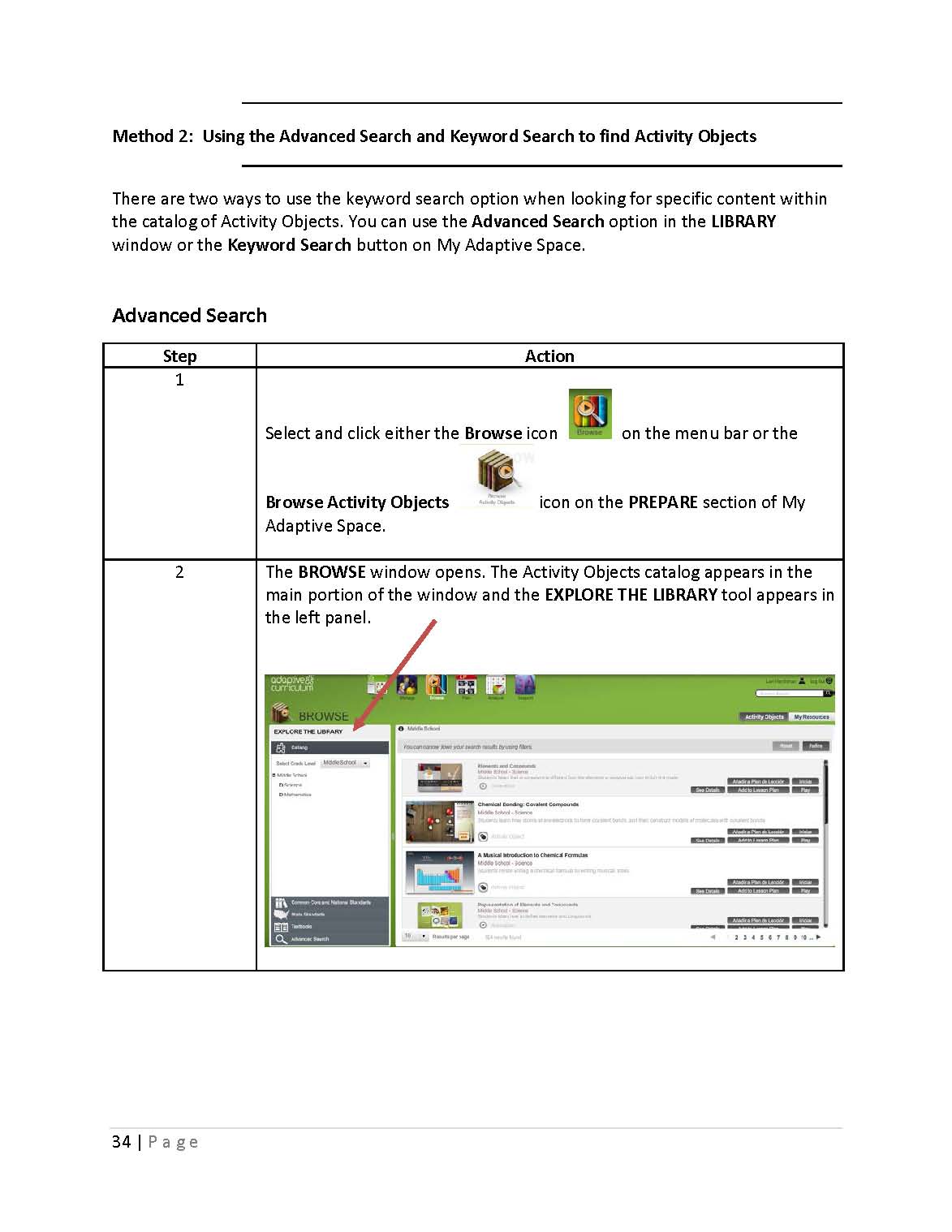 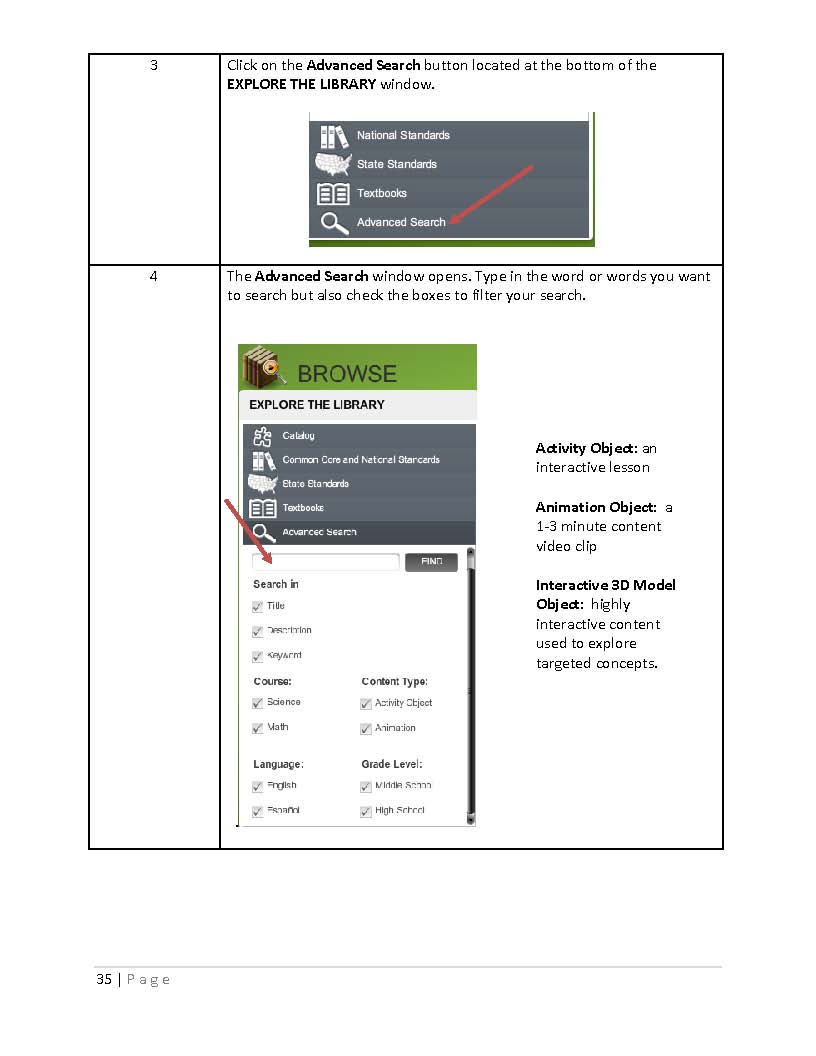 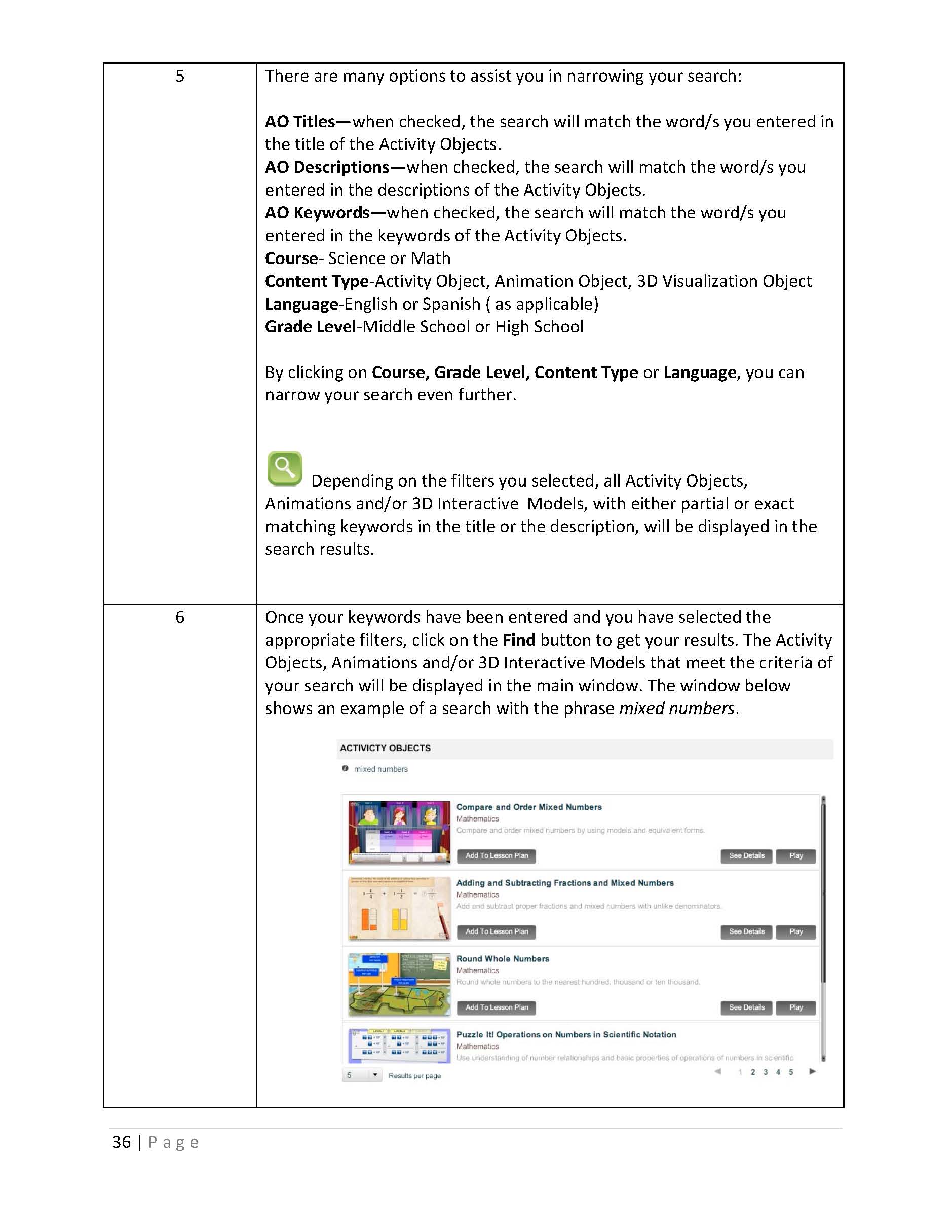 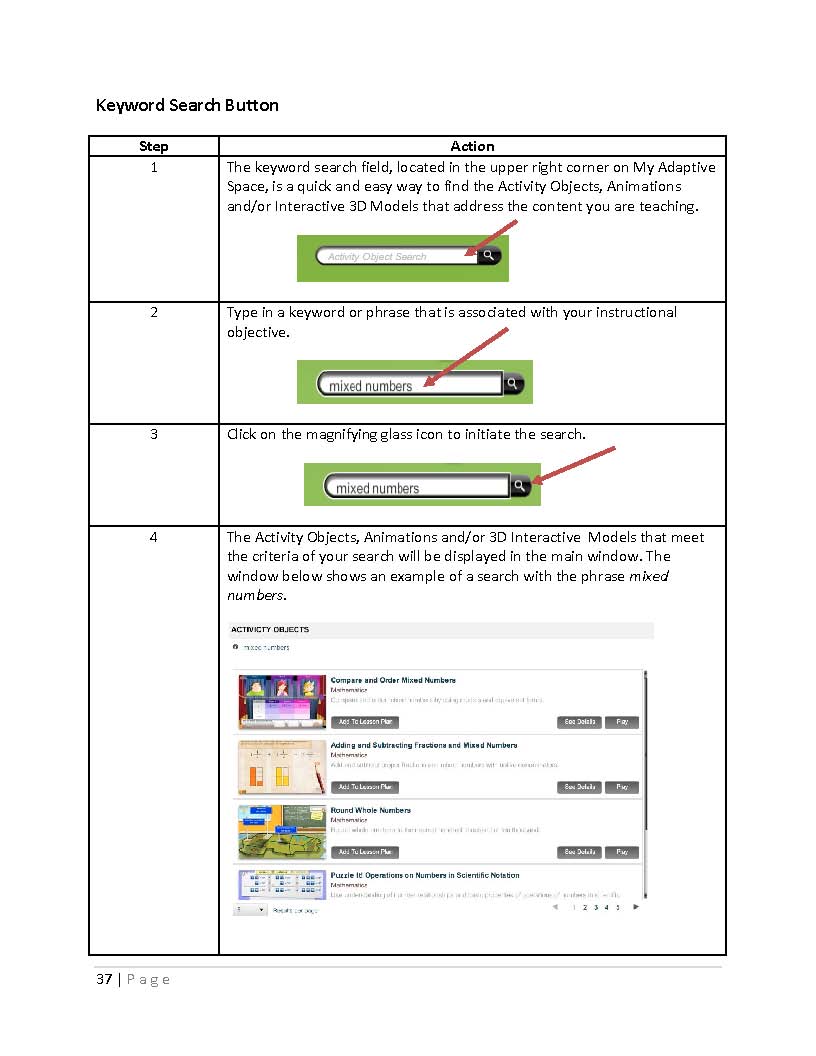 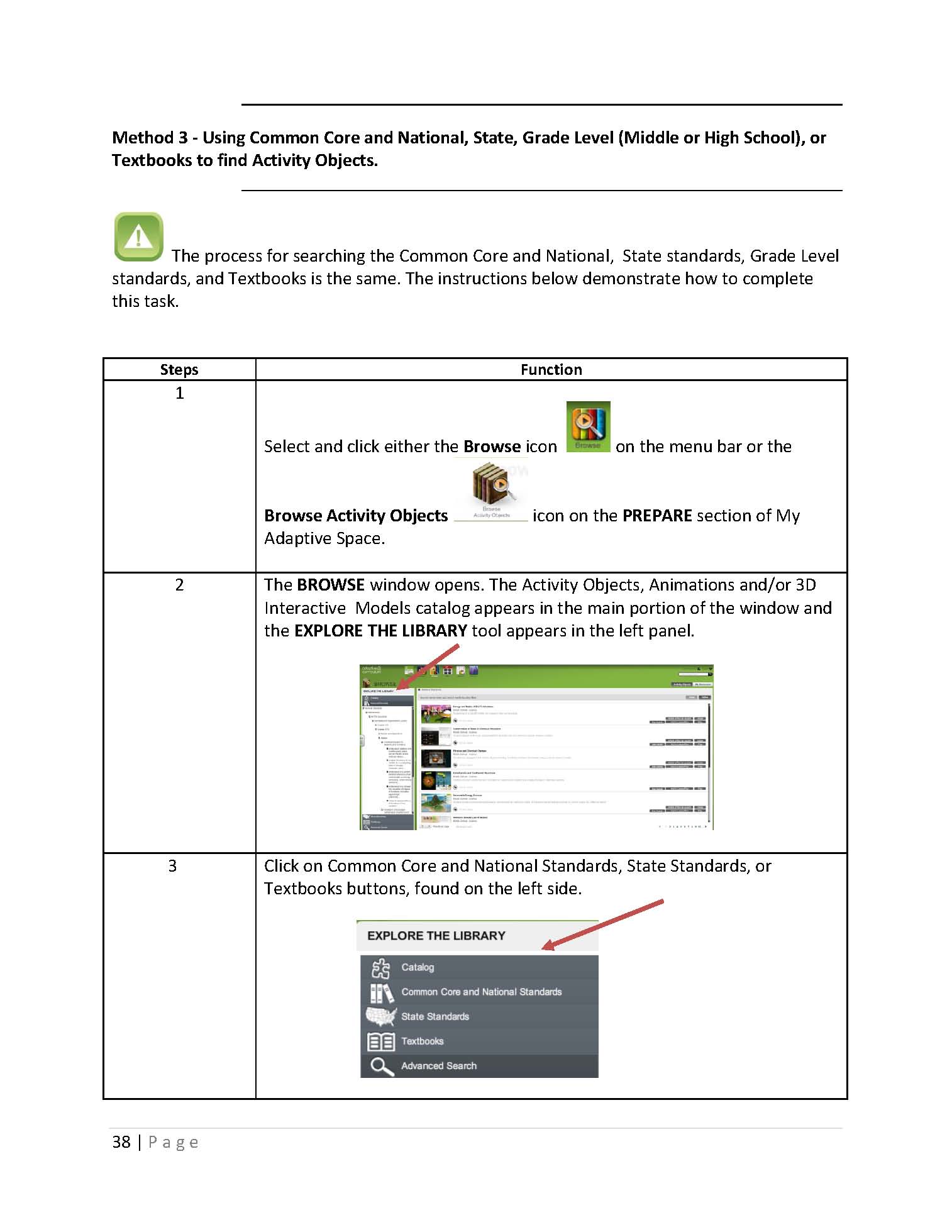 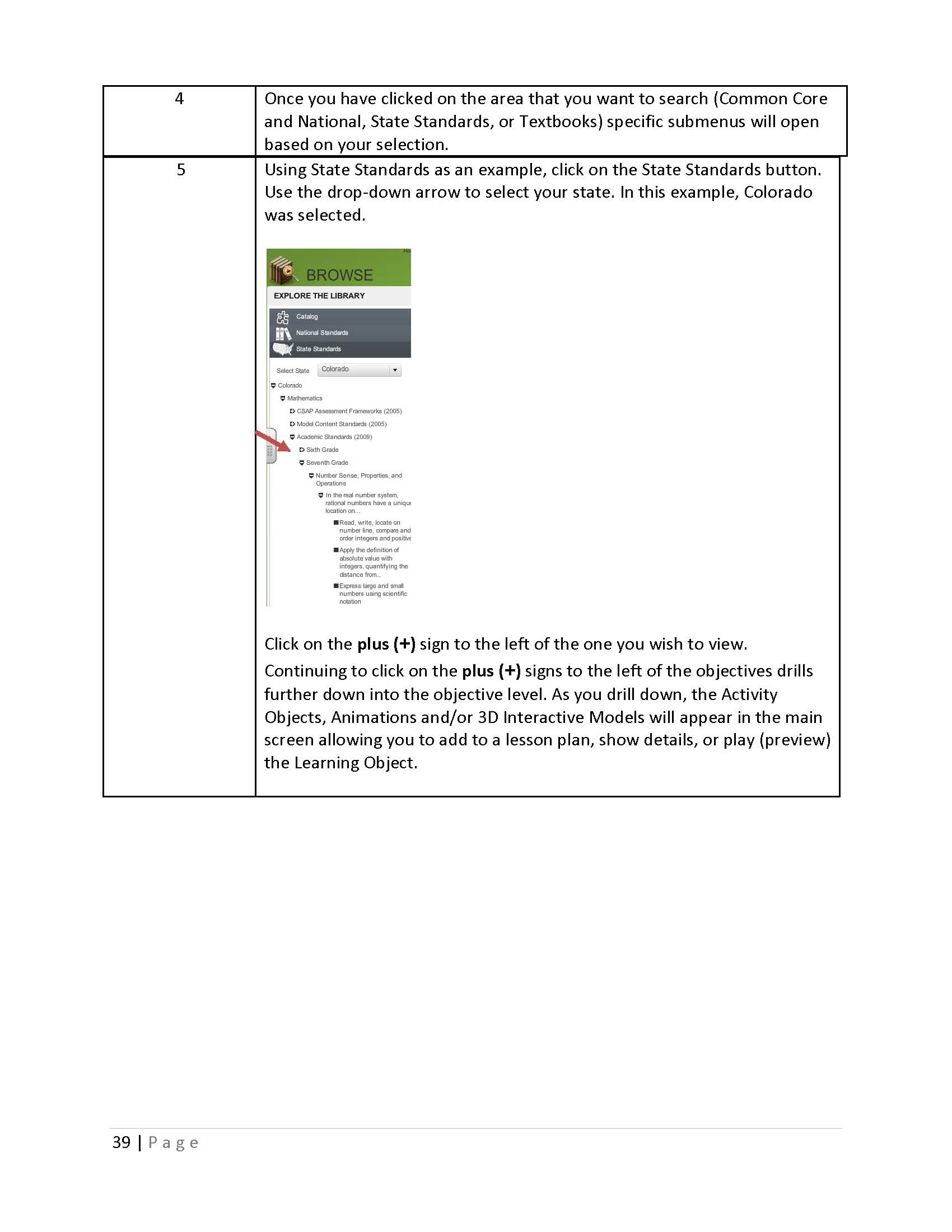 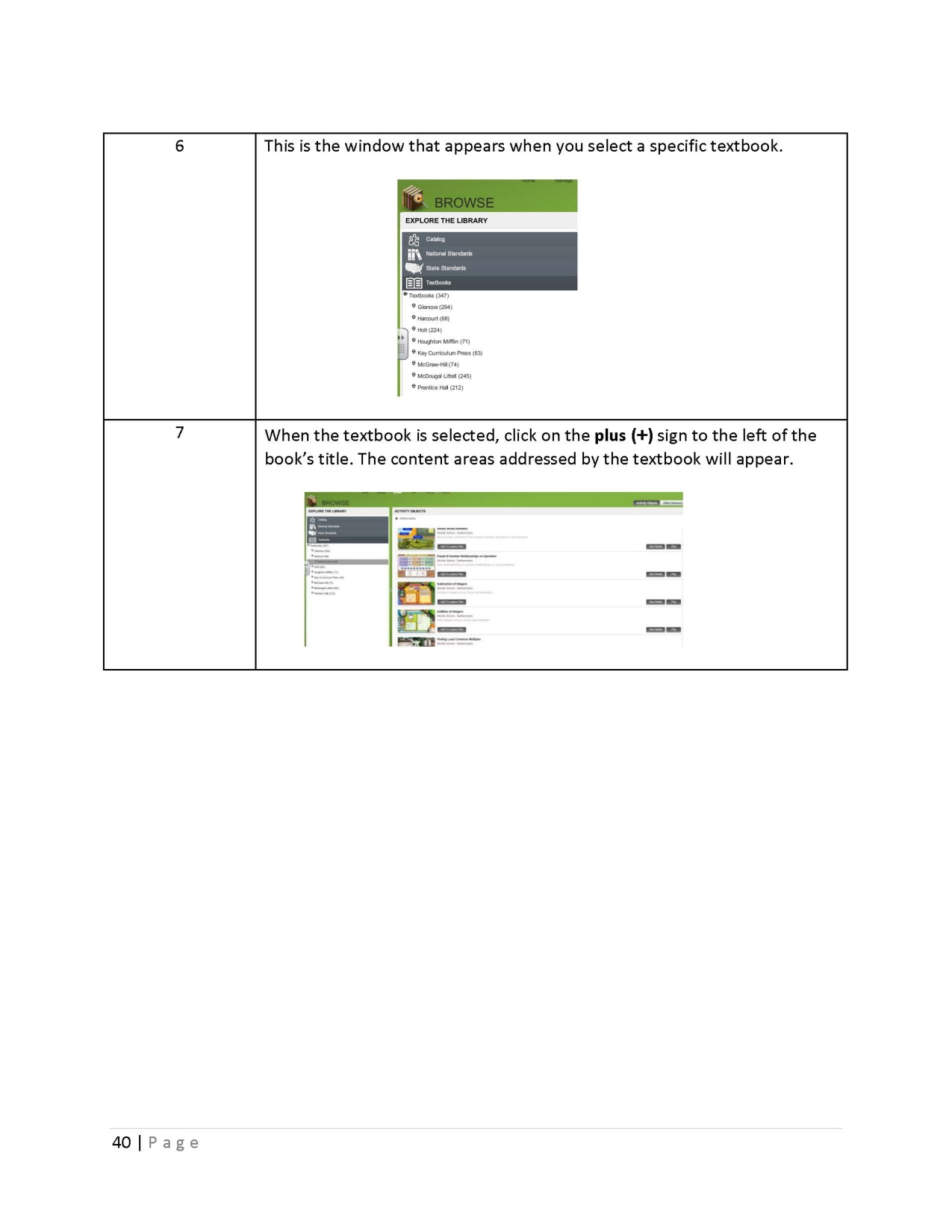 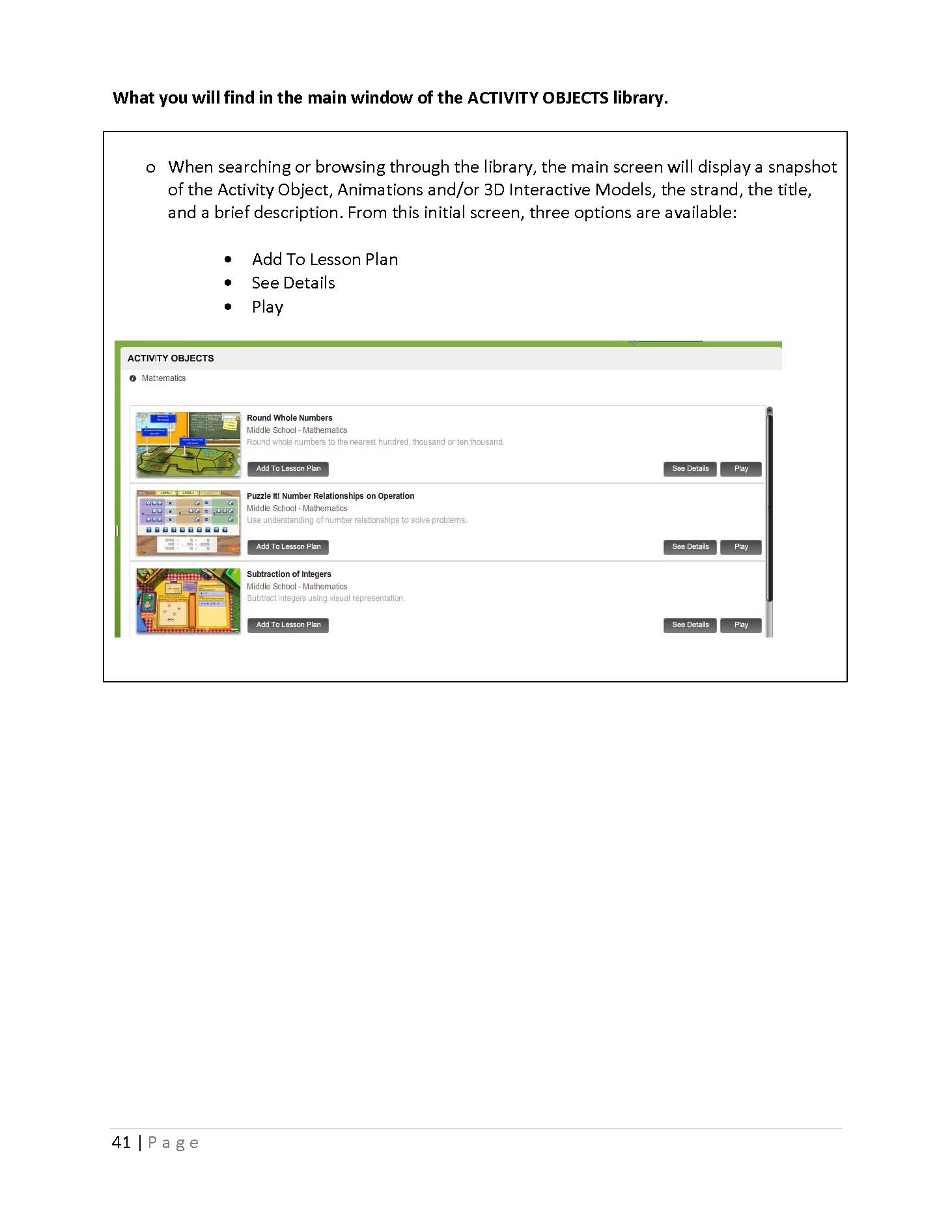 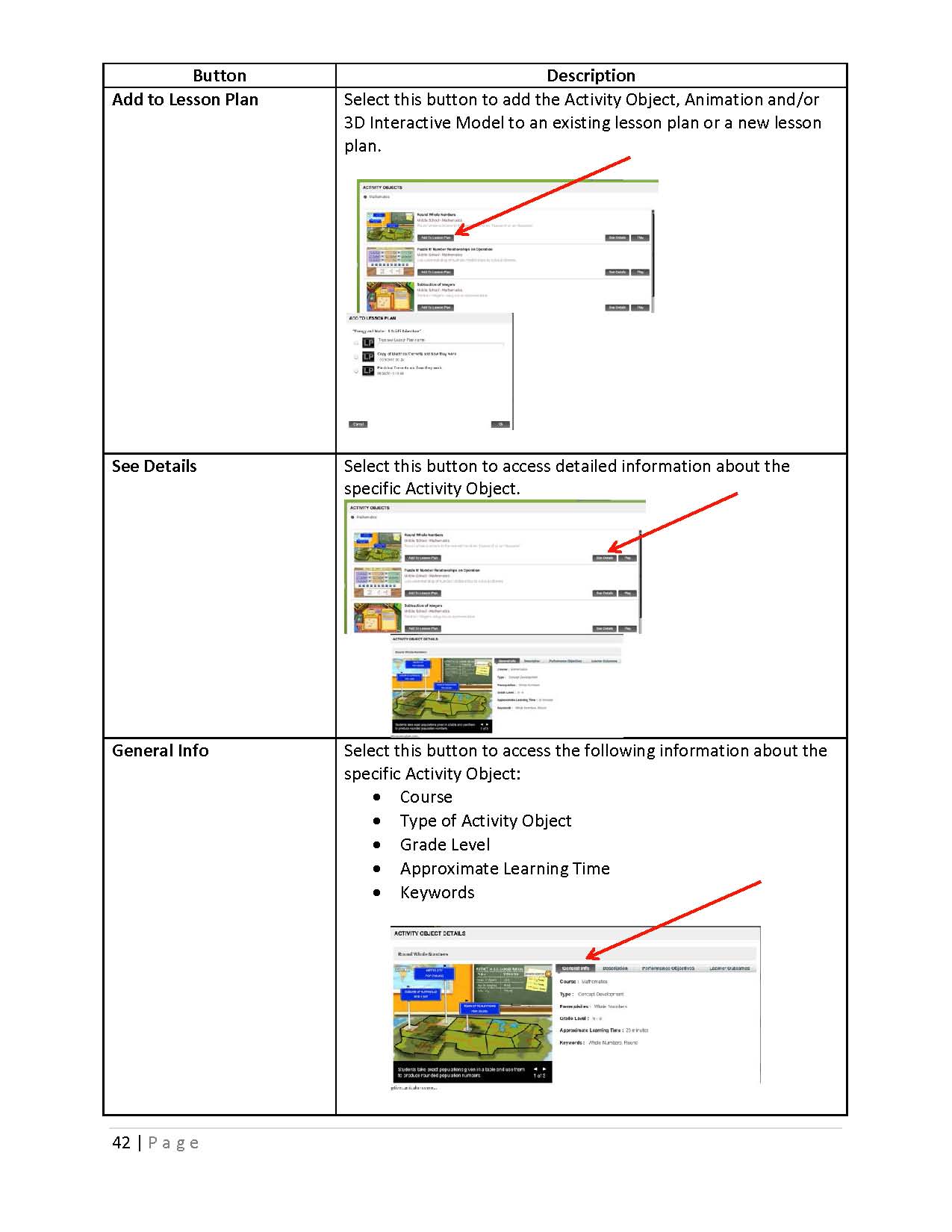 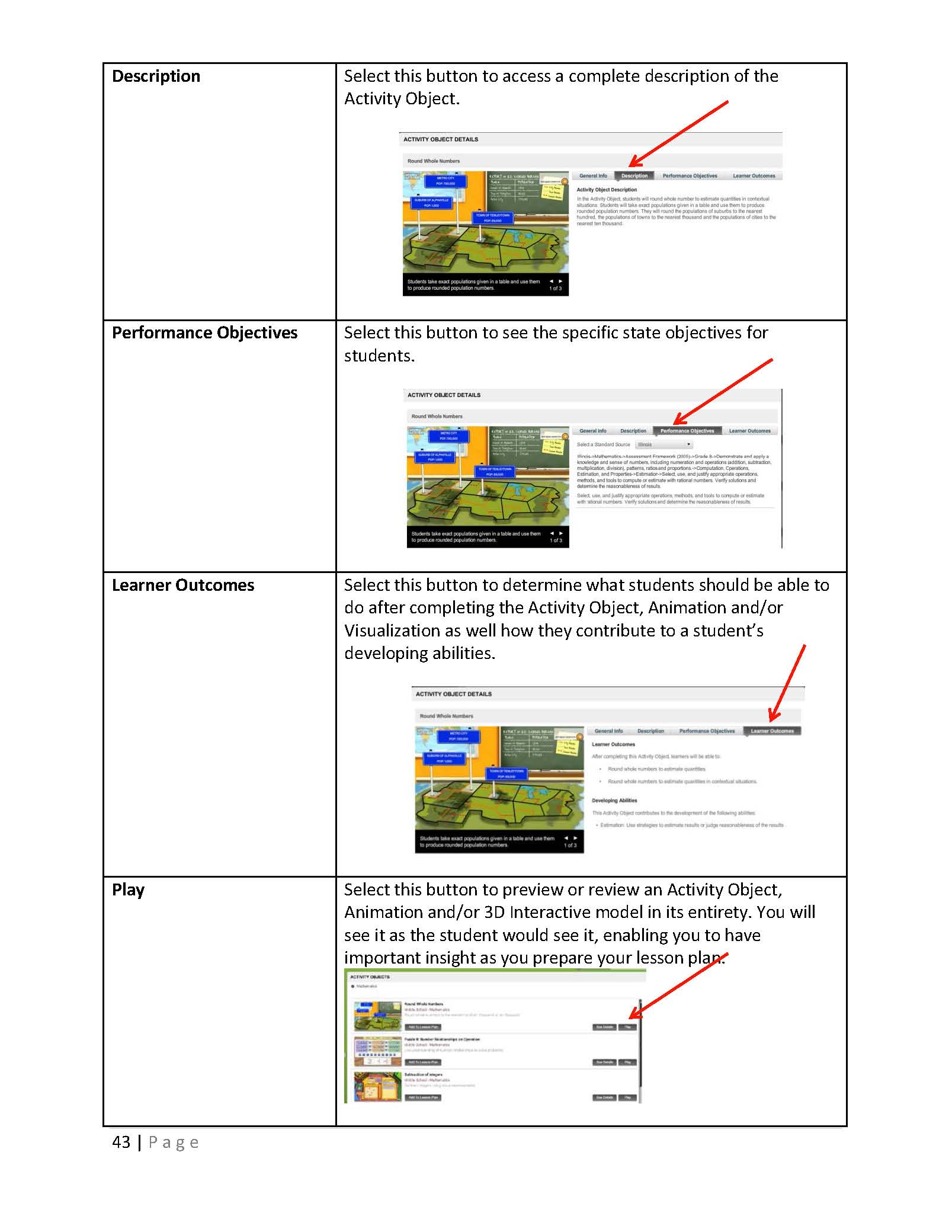